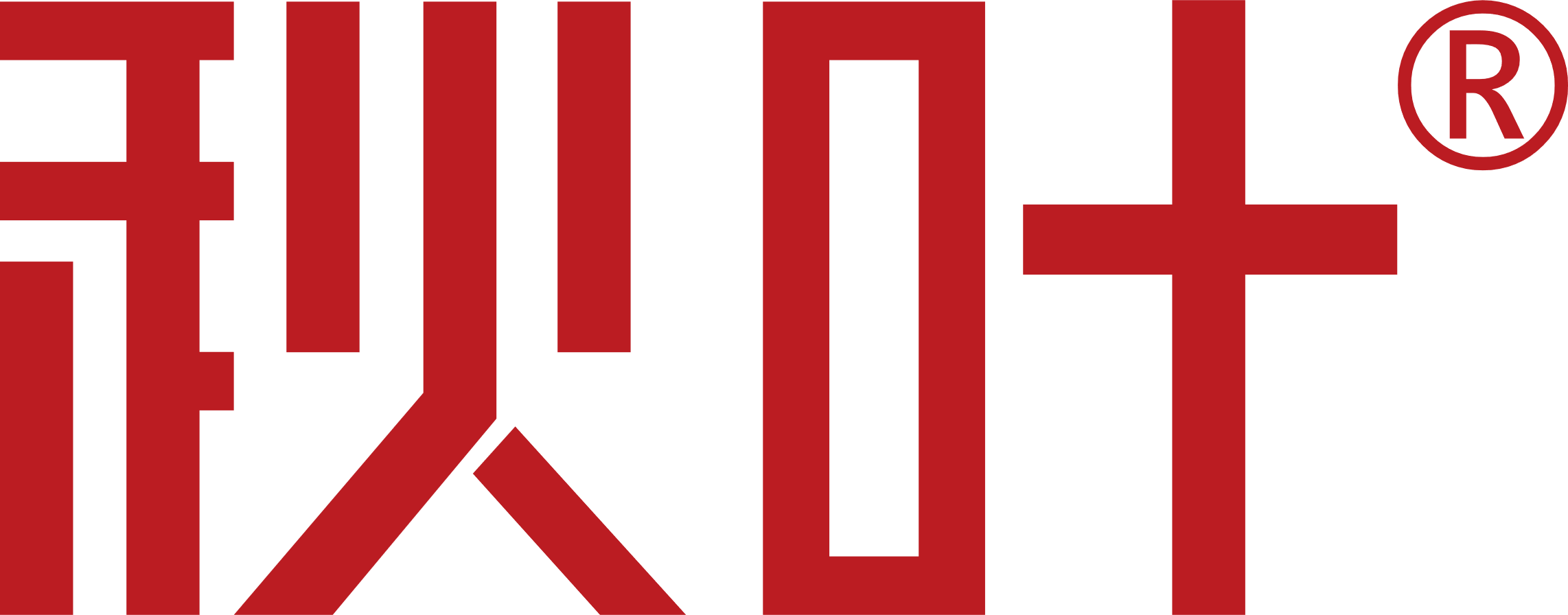 金绿色杂志风
公司简介模板
Company Profile
分享人：秋小叶
目录
contents
01
02
03
04
企业
简介
产品
服务
市场
分析
前景
展望
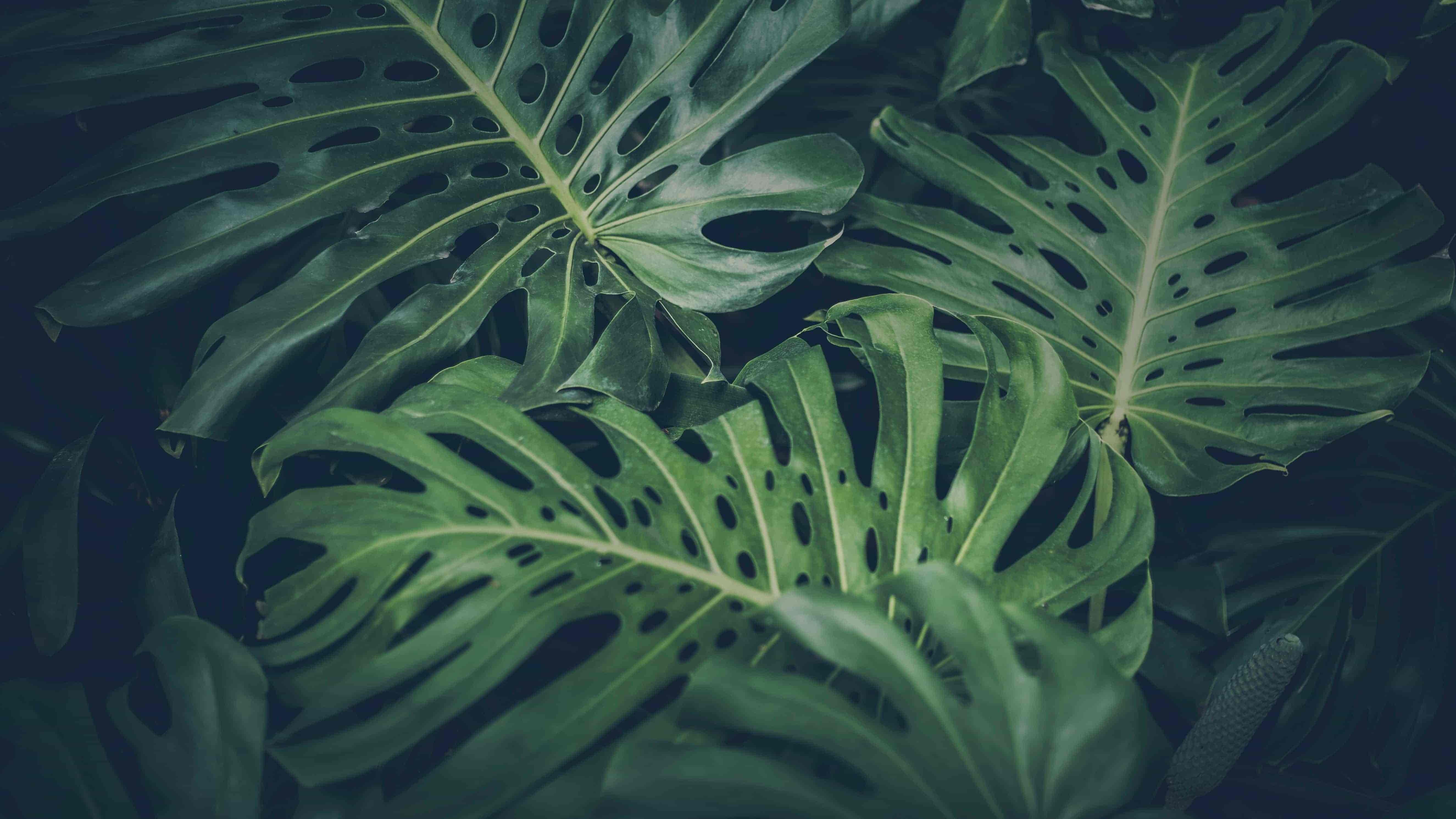 01
企业
简介
Introduction
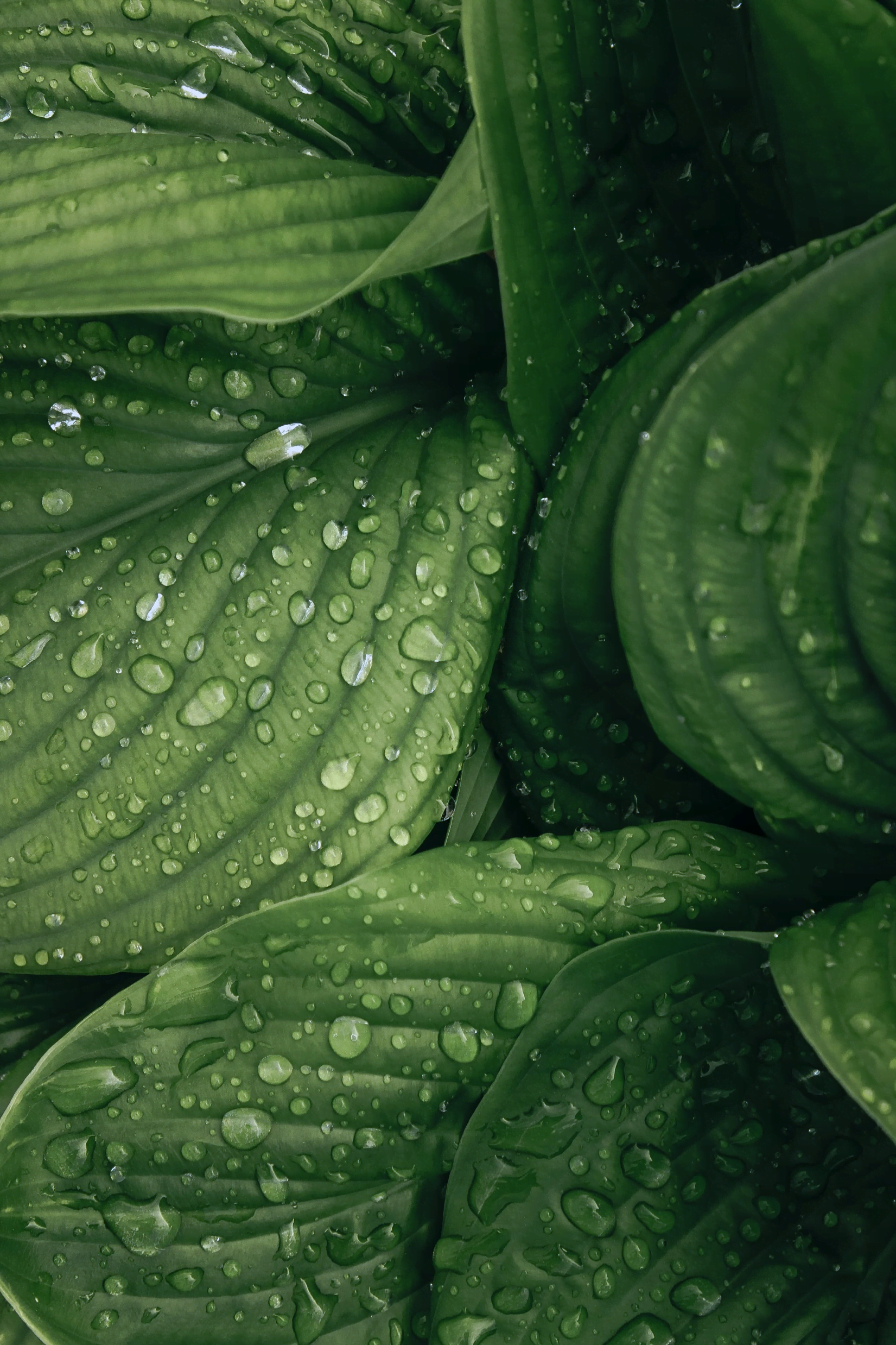 企业介绍
关键词标题
在这里输入你的正文，阐述与关键词标题相关的具体内容，若字数太多酌情先删减文案，再缩小字号
Company Introduction
在这里输入你的正文，阐述与关键词标题相关的具体内容，若字数太多酌情先删减文案，再缩小字号
关键词标题
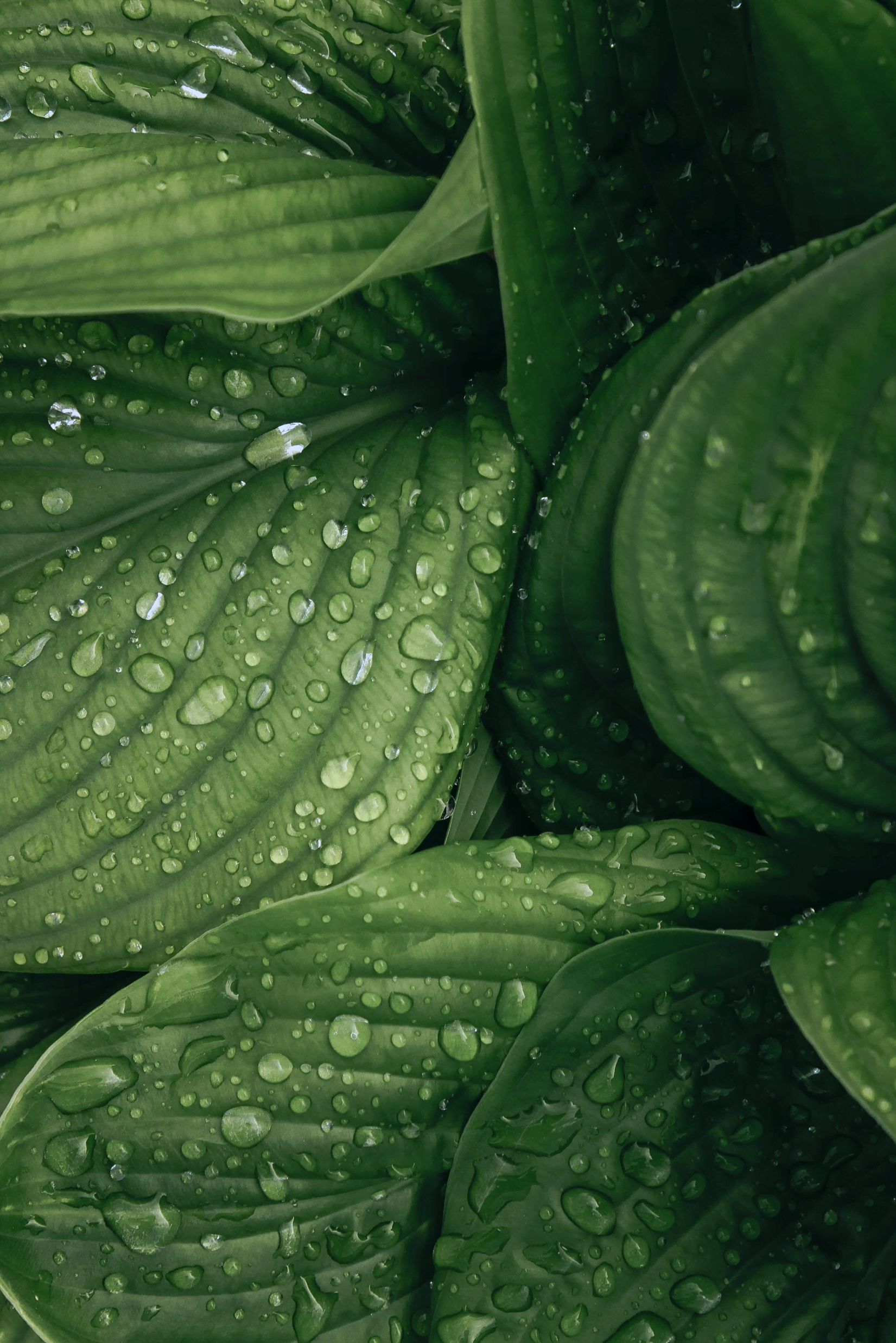 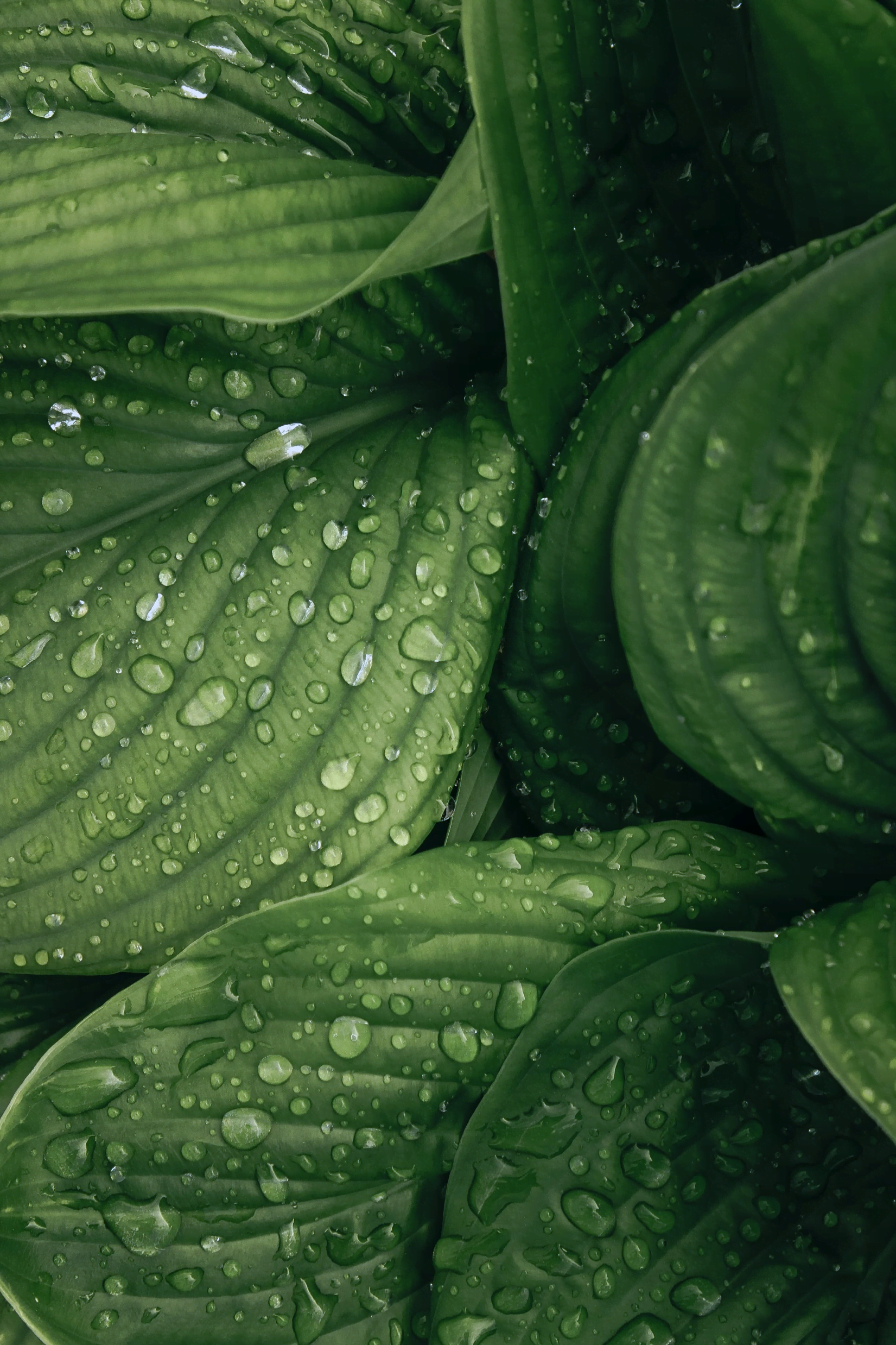 在这里输入你的正文，阐述与关键词标题相关的具体内容，若字数太多酌情先删减文案，再缩小字号
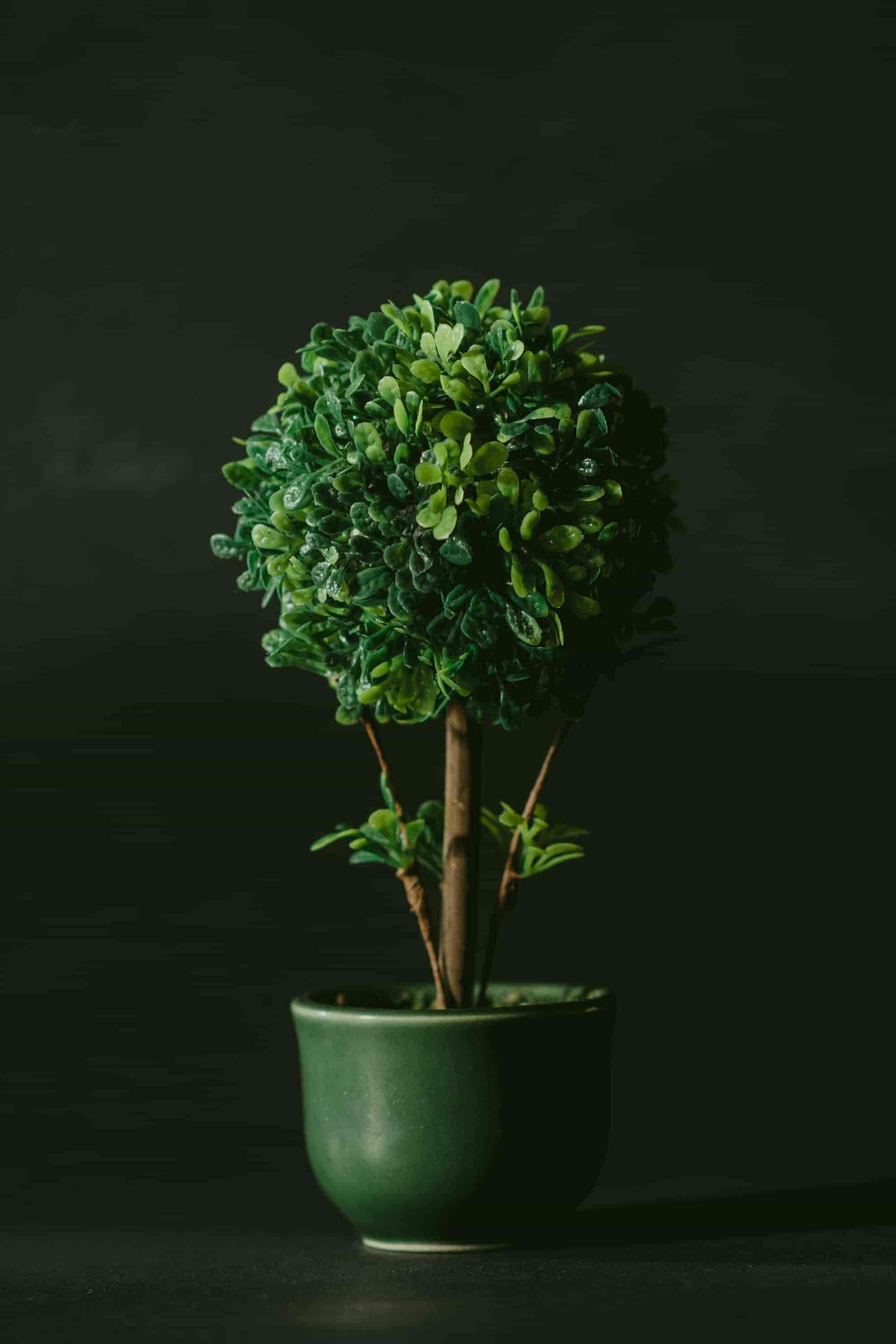 企业介绍
关键词标题
Company Introduction
在这里输入你的正文，阐述与关键词标题相关的具体内容，若字数太多酌情先删减文案，再缩小字号
关键词标题
在这里输入你的正文，阐述与关键词标题相关的具体内容，若字数太多酌情先删减文案，再缩小字号
1000+
5000+
8000+
关键词标题
关键词标题
关键词标题
企业介绍
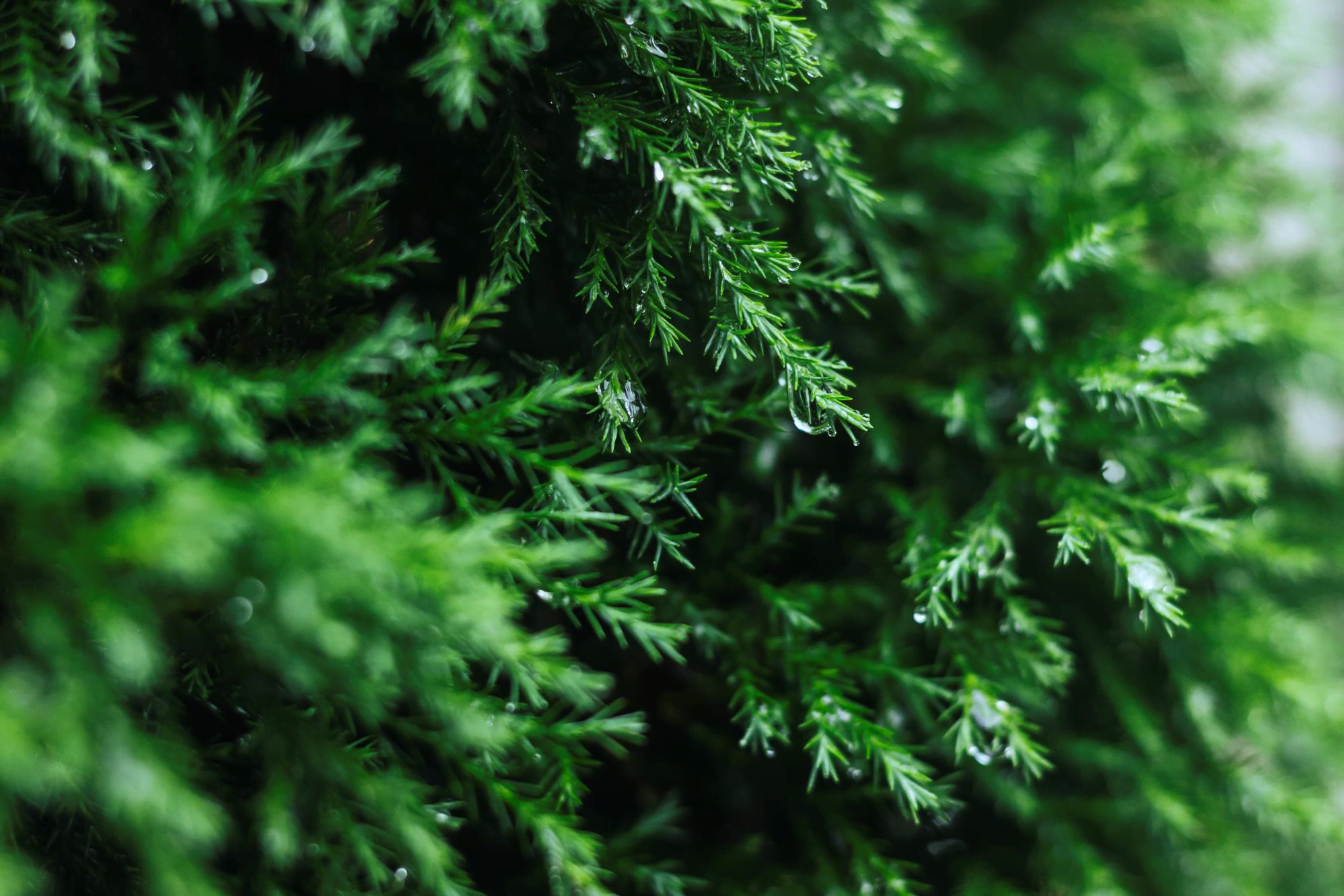 Company Introduction
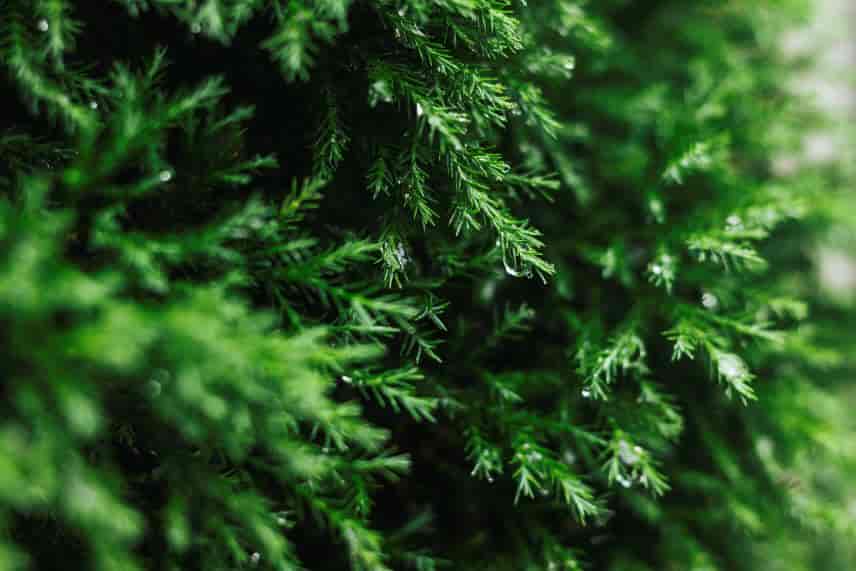 关键词标题
关键词标题
关键词标题
在这里输入你的正文，阐述与关键词标题相关的具体内容
在这里输入你的正文，阐述与关键词标题相关的具体内容
在这里输入你的正文，阐述与关键词标题相关的具体内容
企业介绍
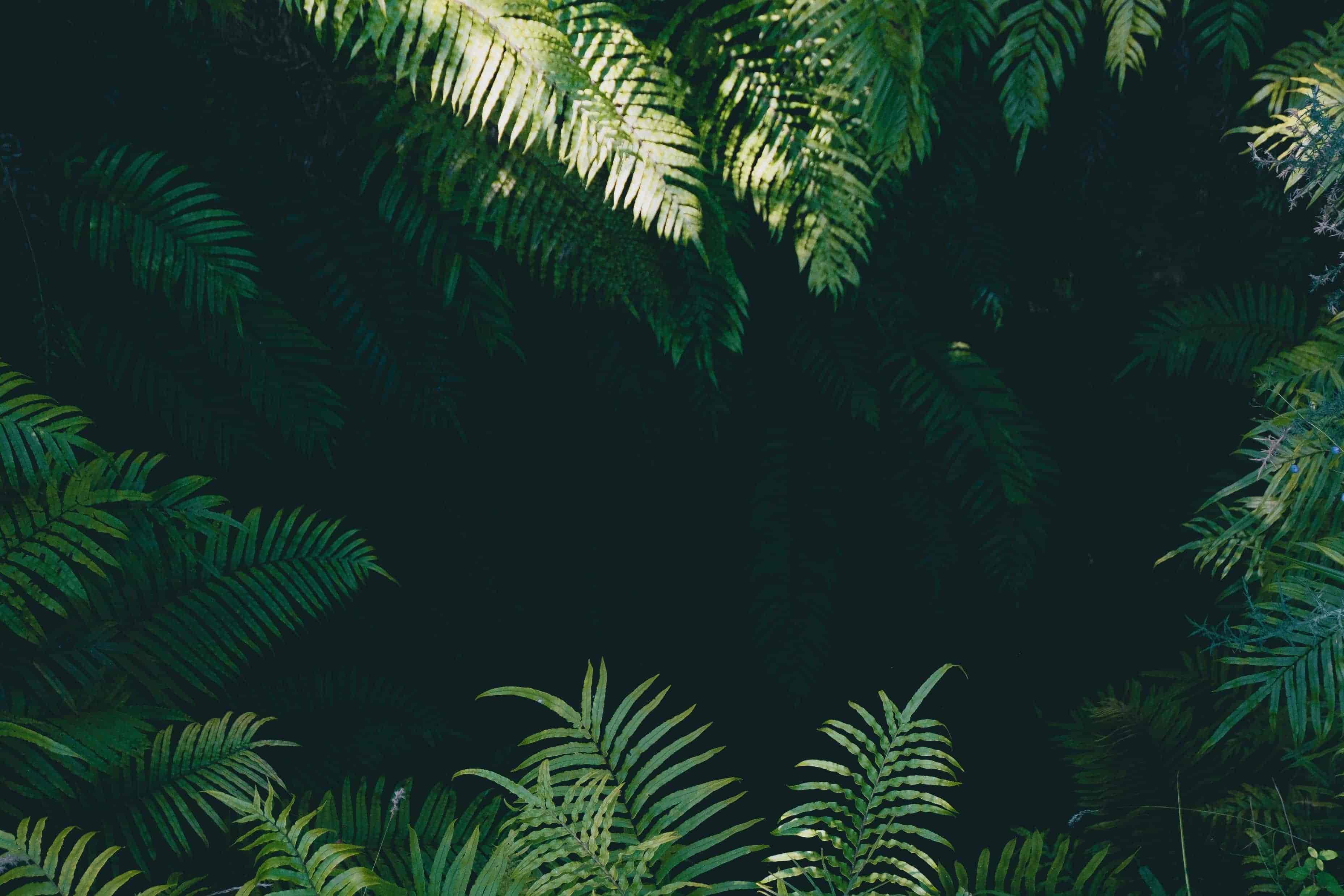 关键词标题
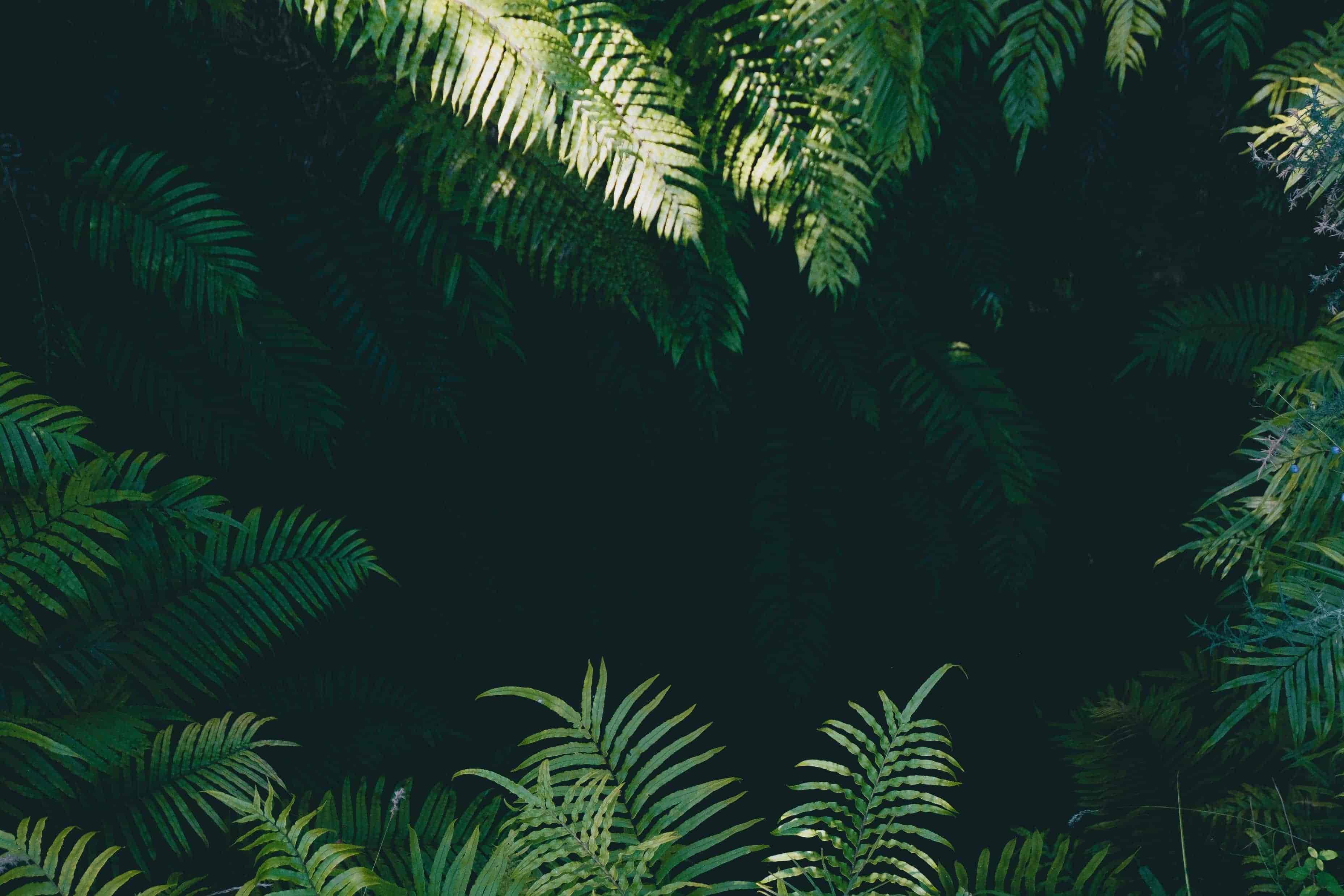 在这里输入你的正文，阐述与关键词标题相关的具体内容，若字数太多酌情先删减文案，再缩小字号
关键词标题
在这里输入你的正文，阐述与关键词标题相关的具体内容，若字数太多酌情先删减文案，再缩小字号
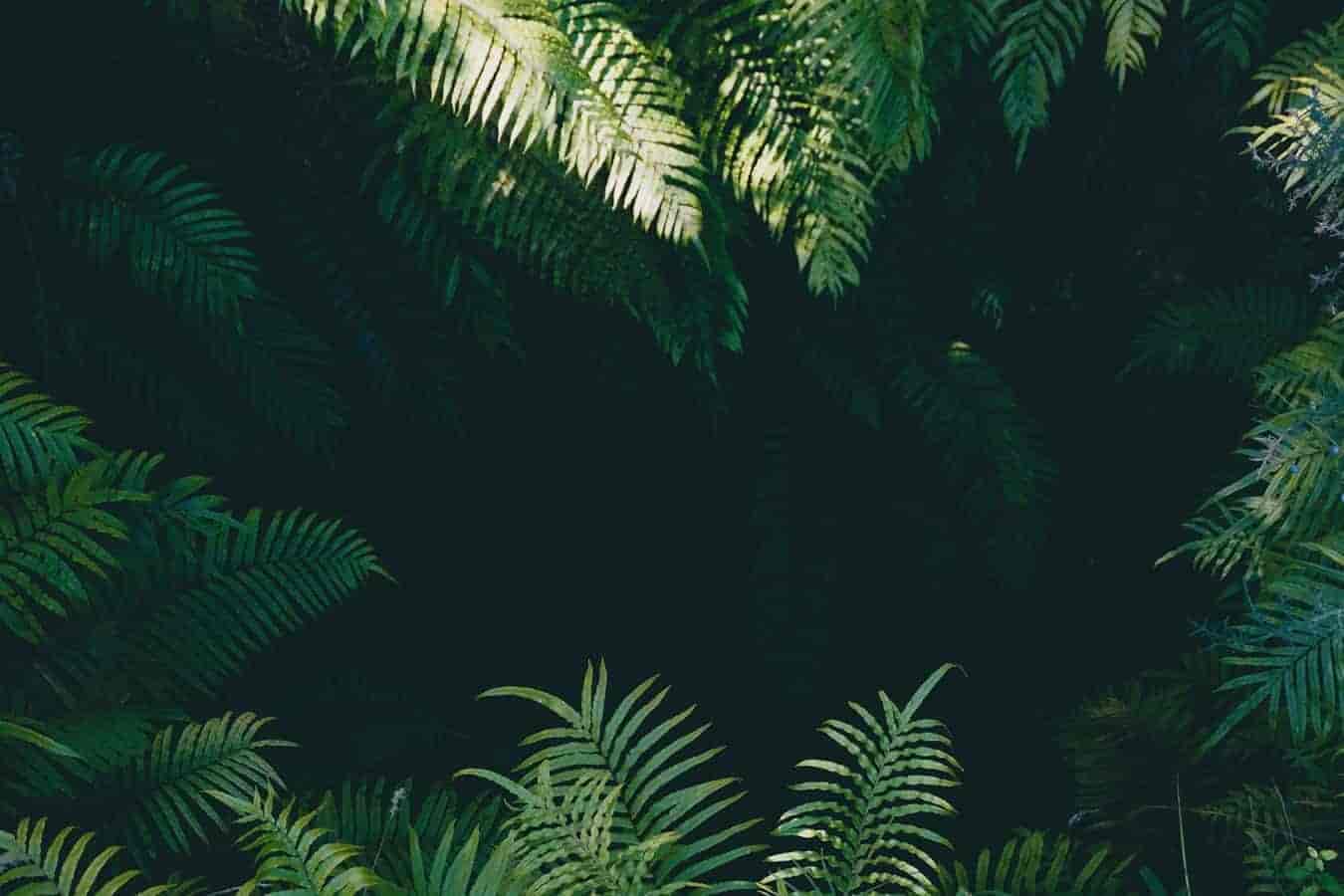 关键词标题
在这里输入你的正文，阐述与关键词标题相关的具体内容，若字数太多酌情先删减文案，再缩小字号
企业介绍
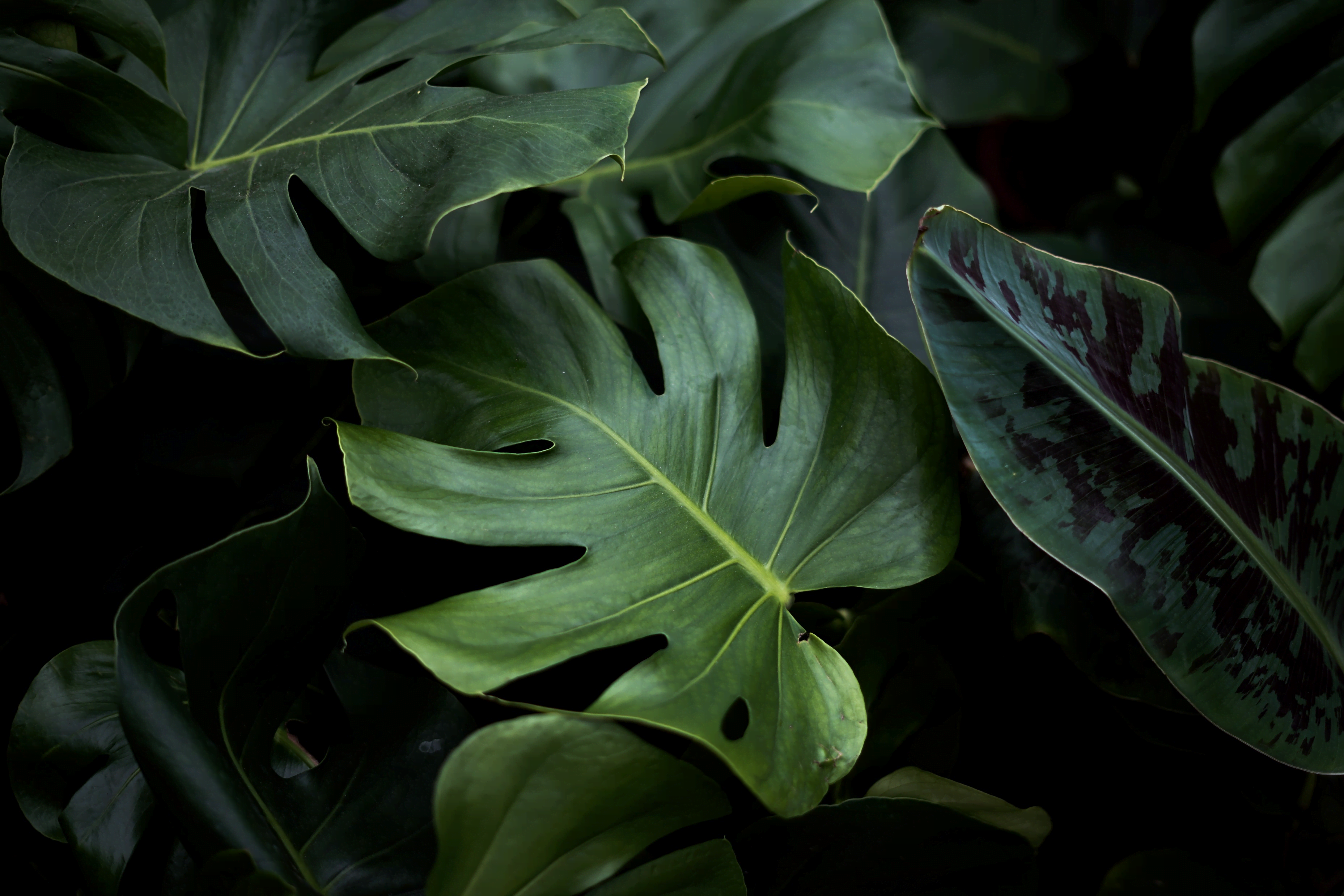 关键词标题
关键词标题
在这里输入你的正文，阐述与关键词标题相关的具体内容
在这里输入你的正文，阐述与关键词标题相关的具体内容
关键词标题
关键词标题
在这里输入你的正文，阐述与关键词标题相关的具体内容
在这里输入你的正文，阐述与关键词标题相关的具体内容
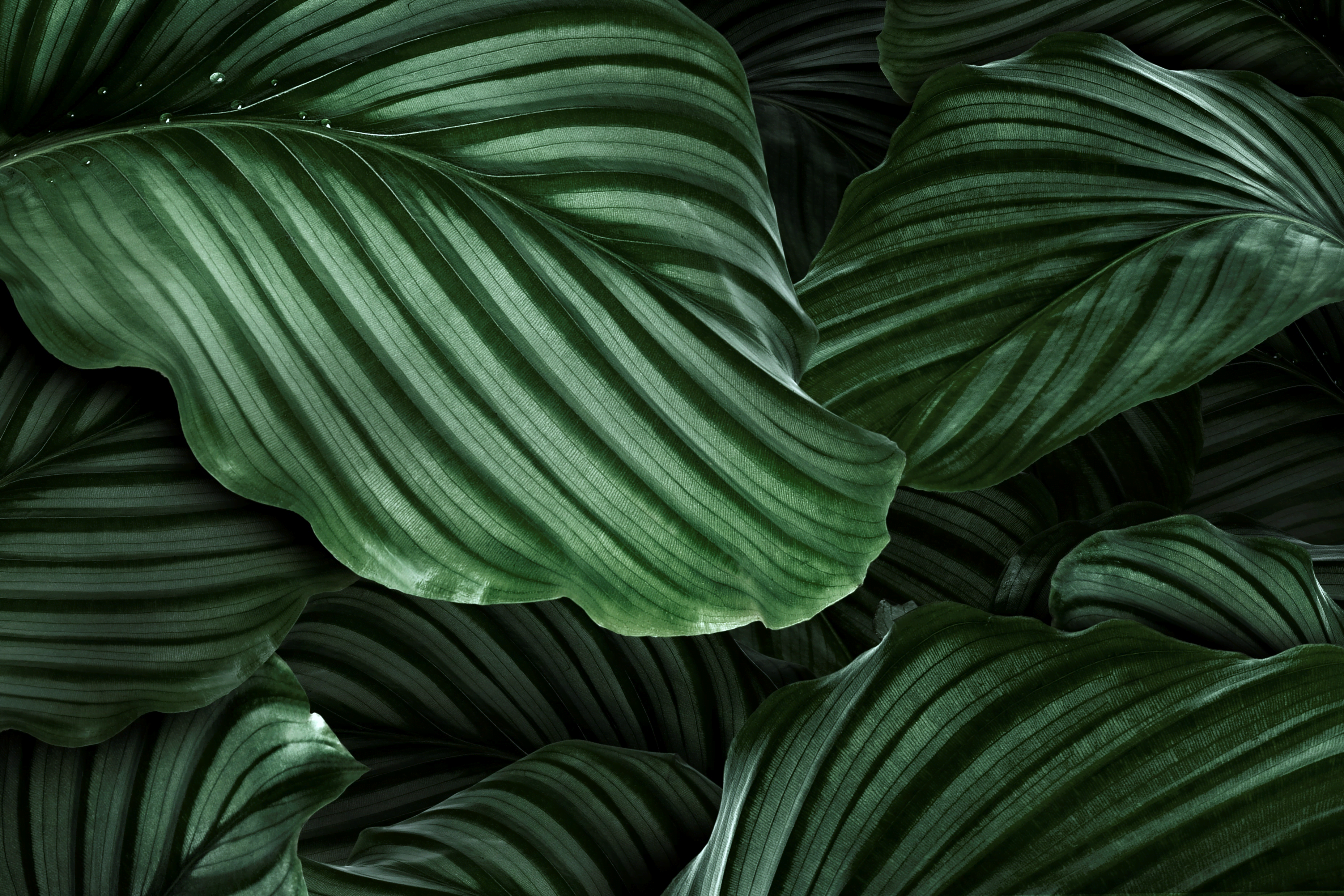 02
产品
服务
Product
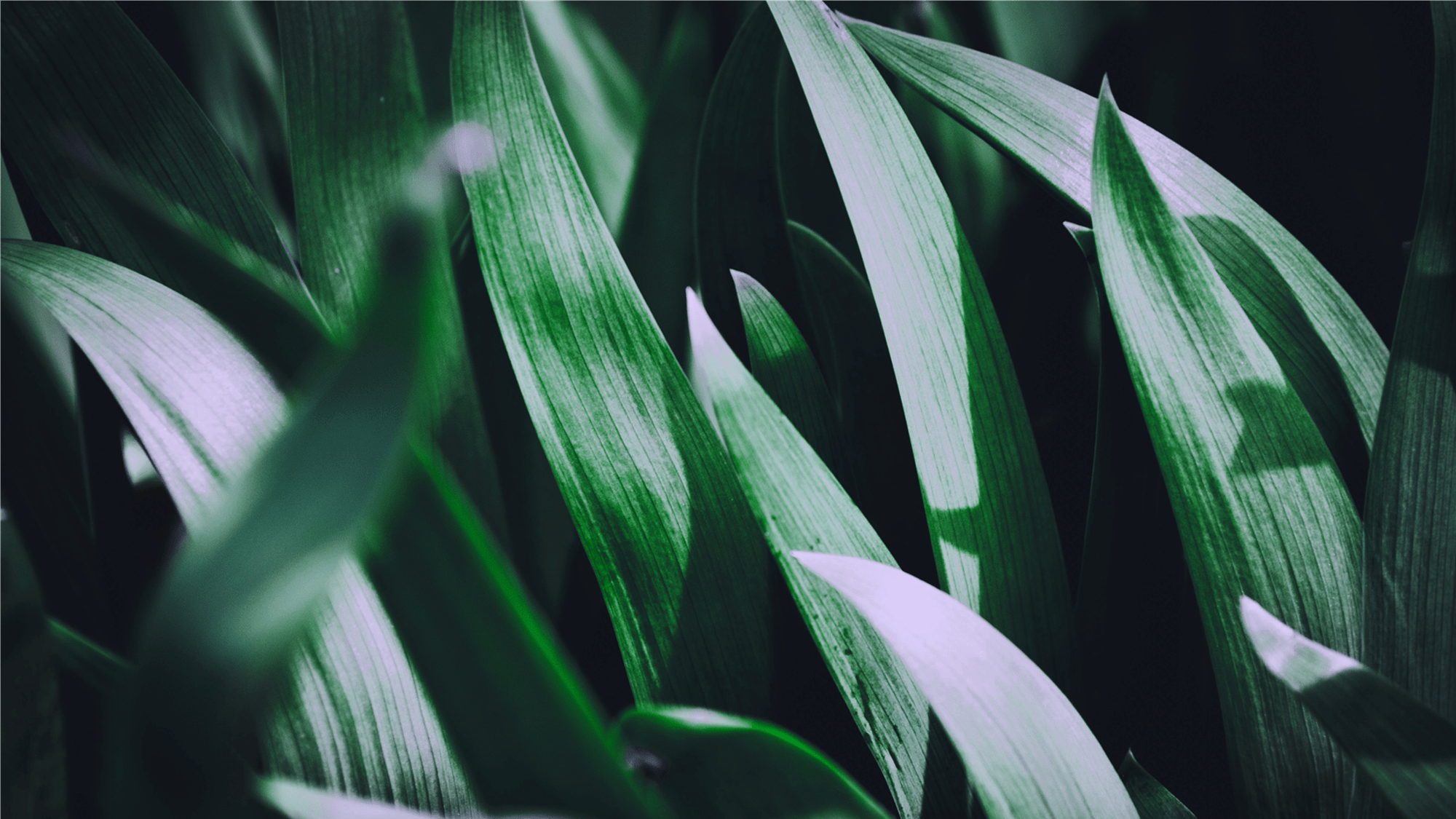 产品服务
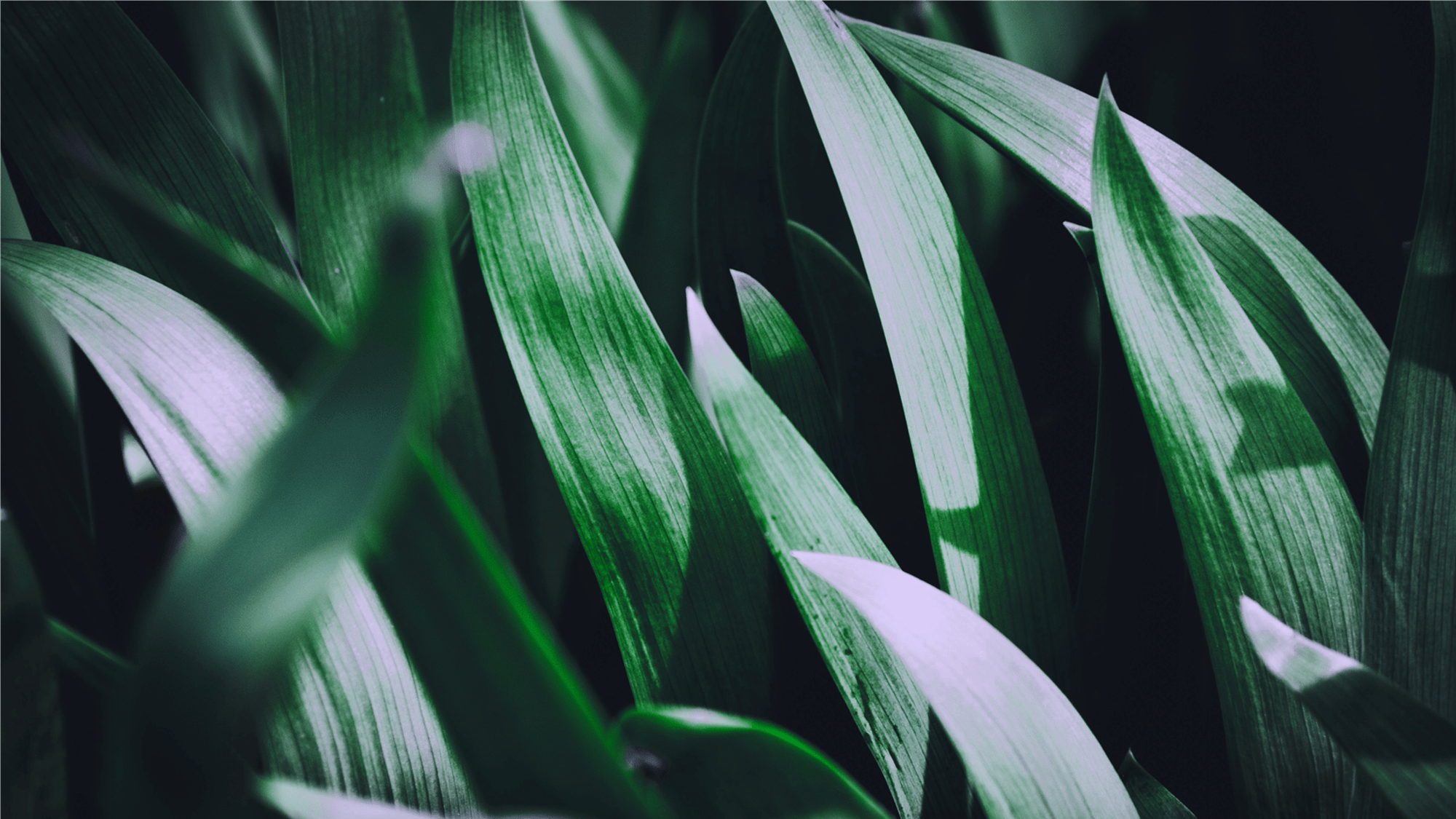 关键词标题
在这里输入你的正文，阐述与关键词标题相关的具体内容，若字数太多酌情先删减文案，再缩小字号
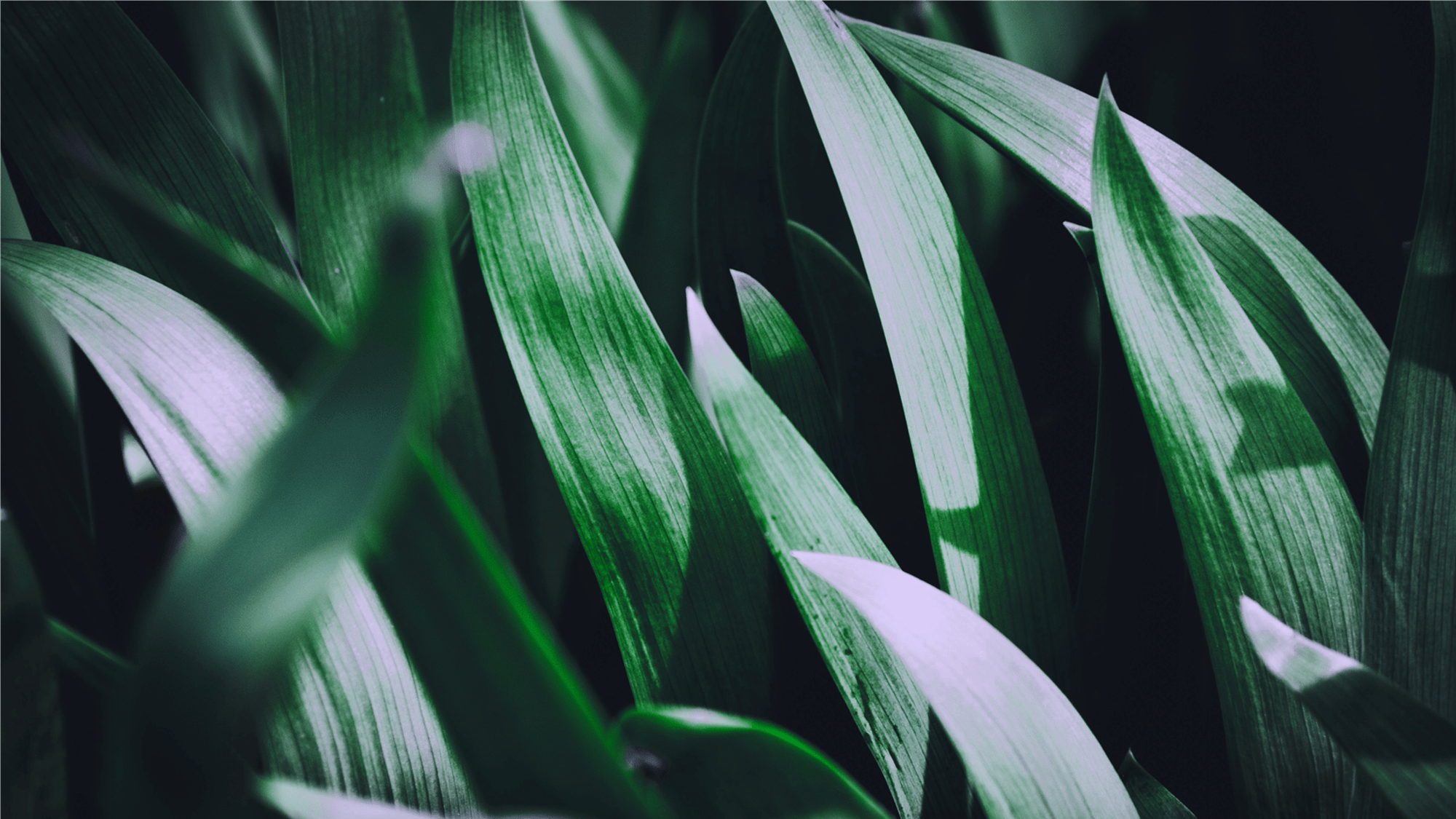 在这里输入你的正文，阐述与关键词标题相关的具体内容，若字数太多酌情先删减文案，再缩小字号
在这里输入你的正文，阐述与关键词标题相关的具体内容，若字数太多酌情先删减文案，再缩小字号
产品服务
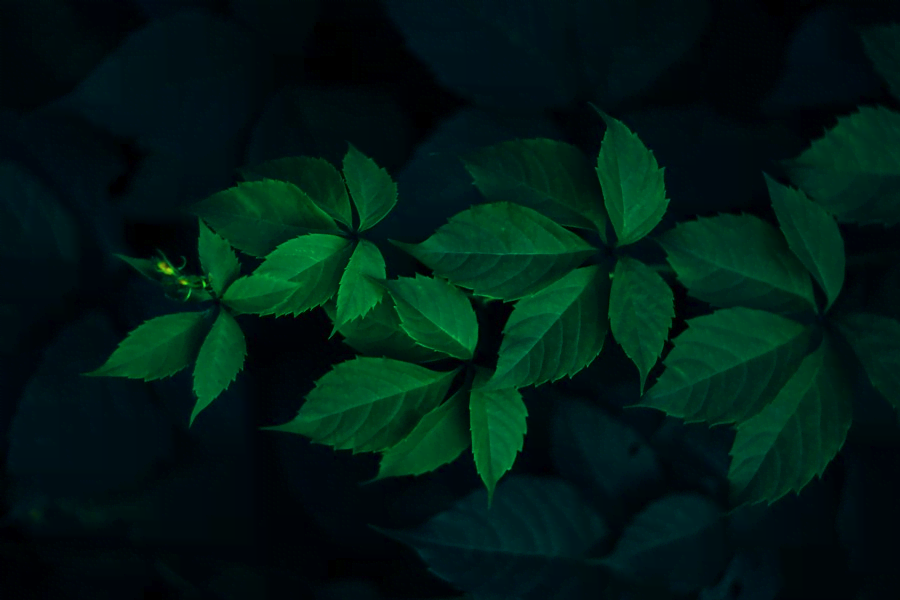 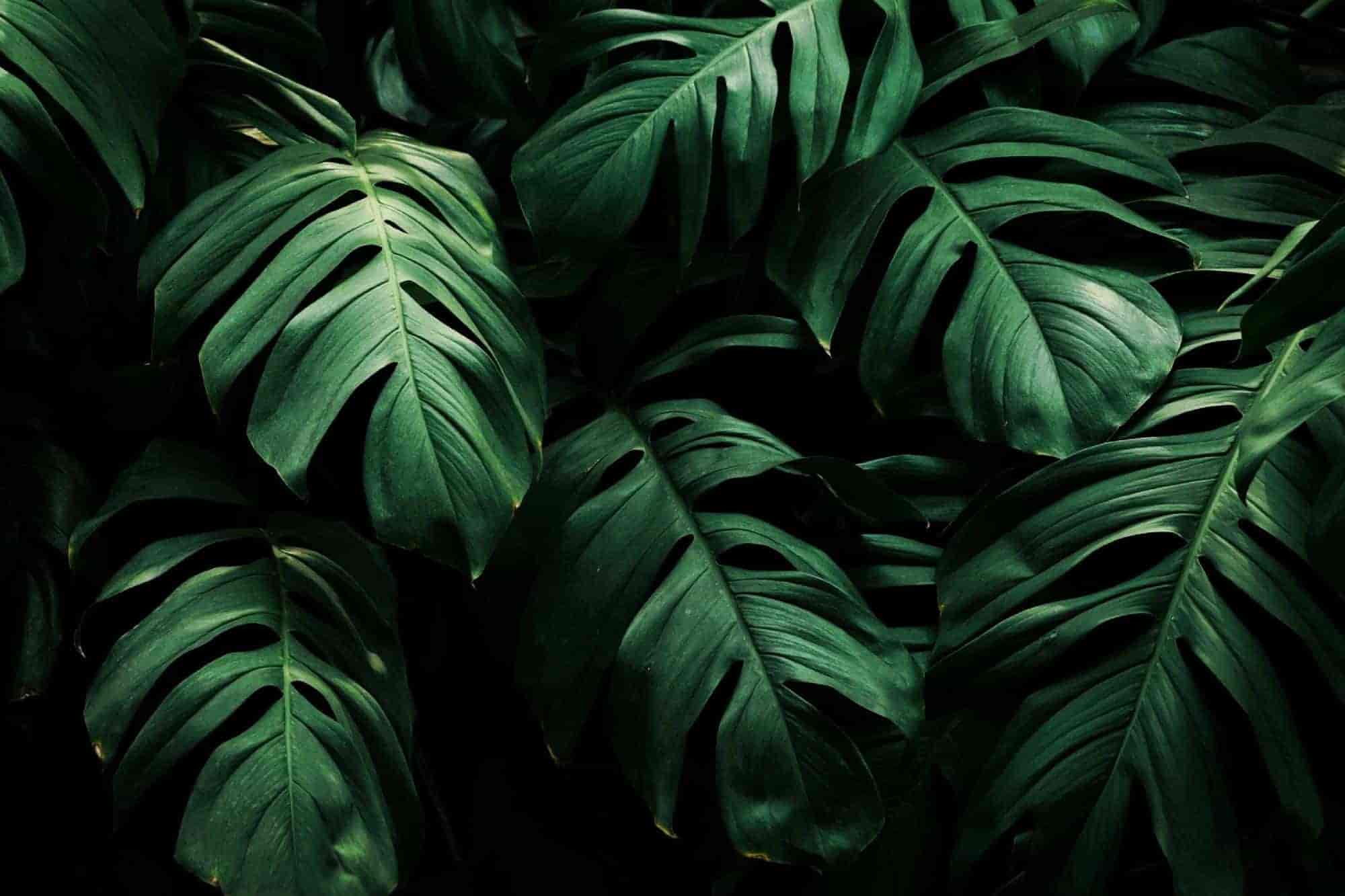 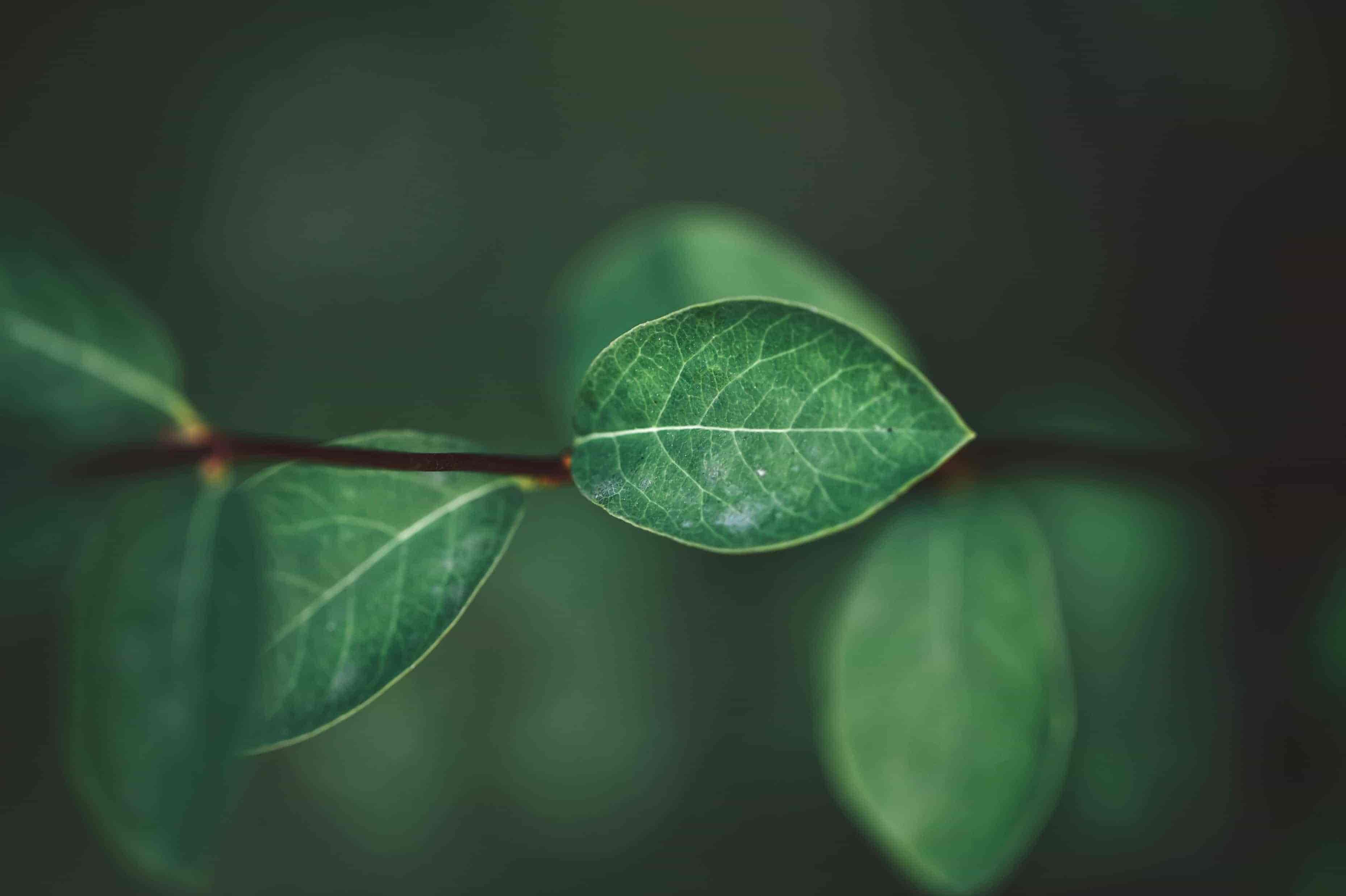 关键词标题
关键词标题
在这里输入你的正文，阐述与关键词标题相关的具体内容，若字数太多酌情先删减文案，再缩小字号
关键词标题
在这里输入你的正文，阐述与关键词标题相关的具体内容，若字数太多酌情先删减文案，再缩小字号
在这里输入你的正文，阐述与关键词标题相关的具体内容，若字数太多酌情先删减文案，再缩小字号
产品服务
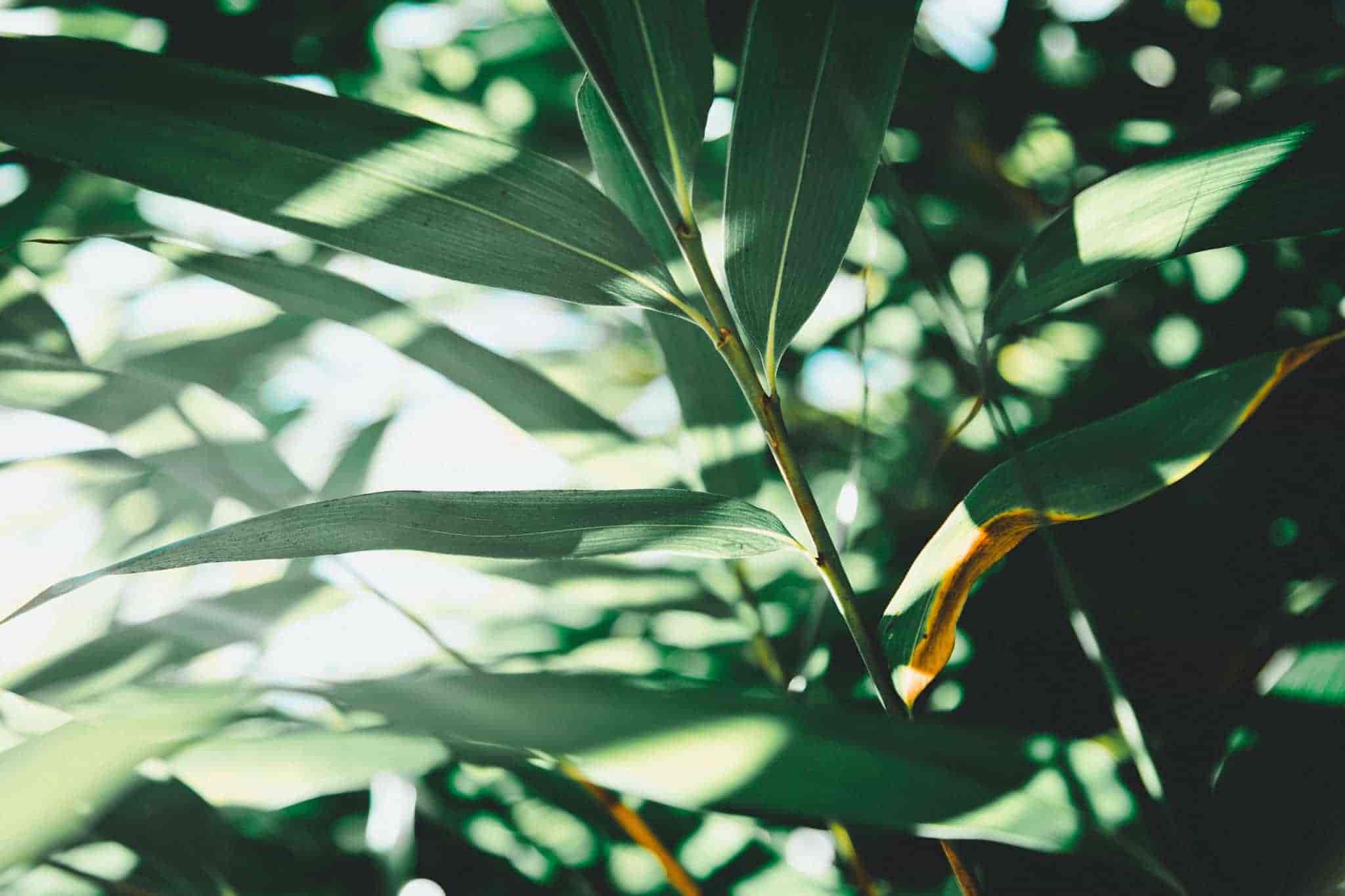 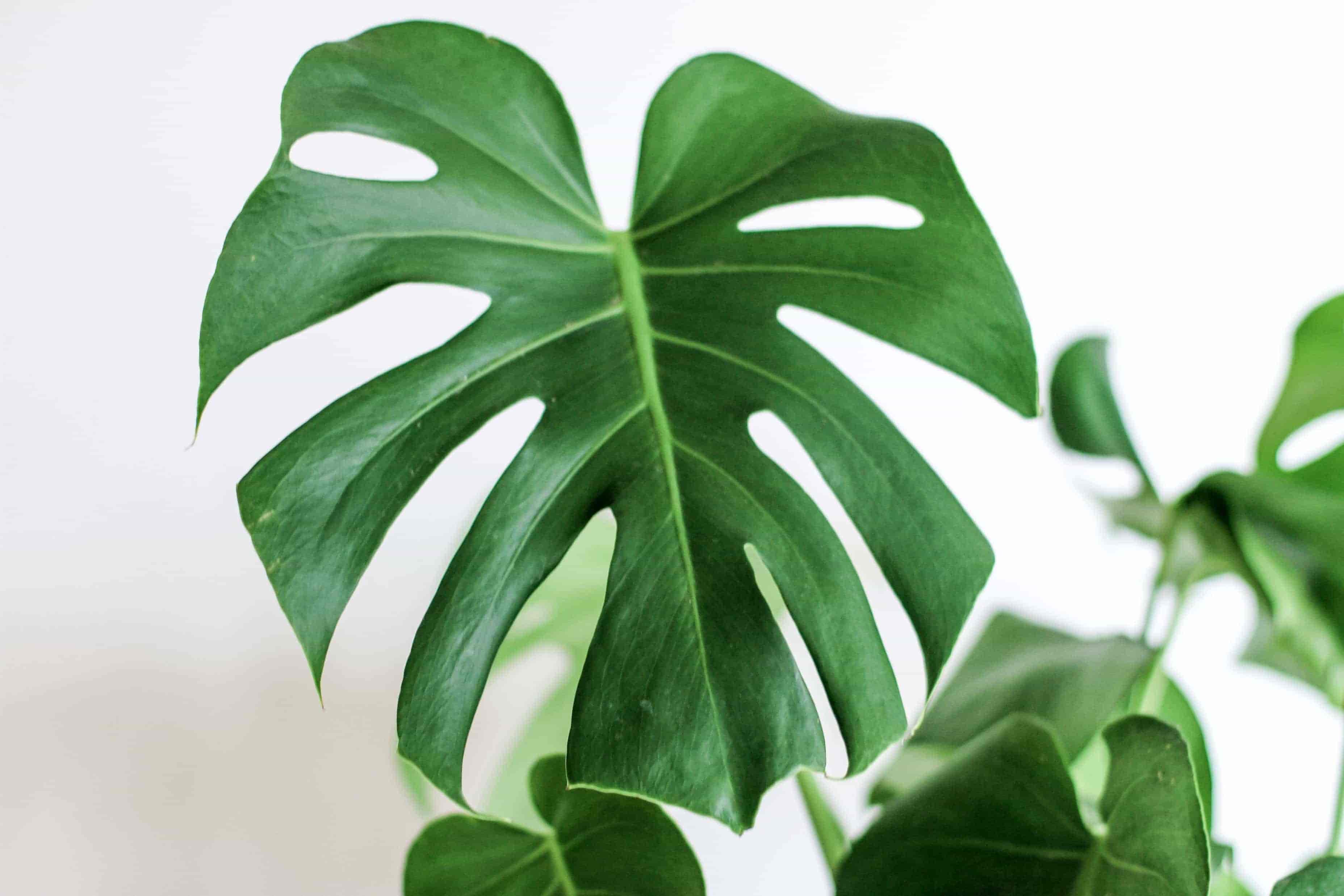 关键词标题
在这里输入你的正文，阐述与关键词标题相关的具体内容
关键词标题
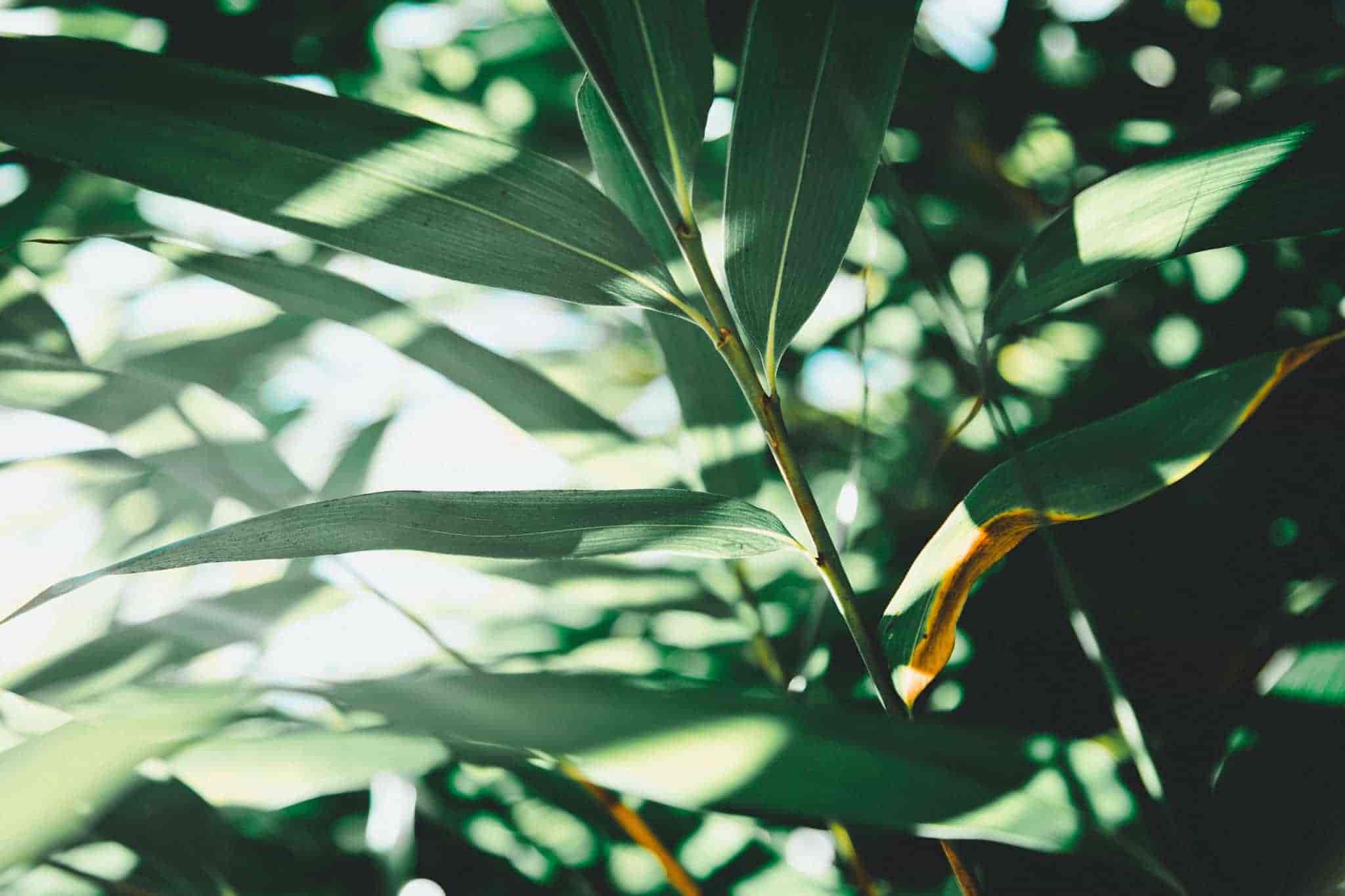 在这里输入你的正文，阐述与关键词标题相关的具体内容
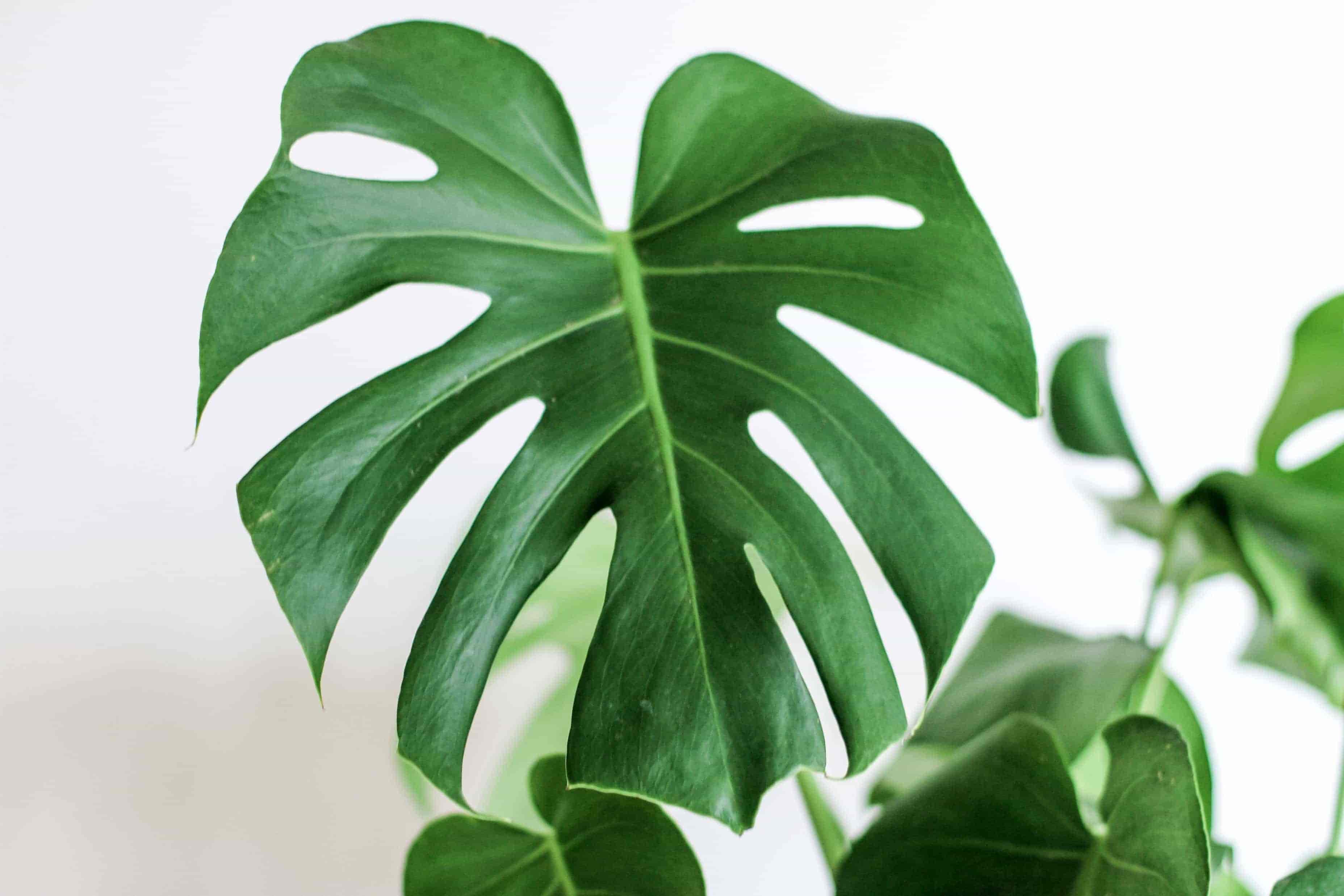 关键词标题
在这里输入你的正文，阐述与关键词标题相关的具体内容
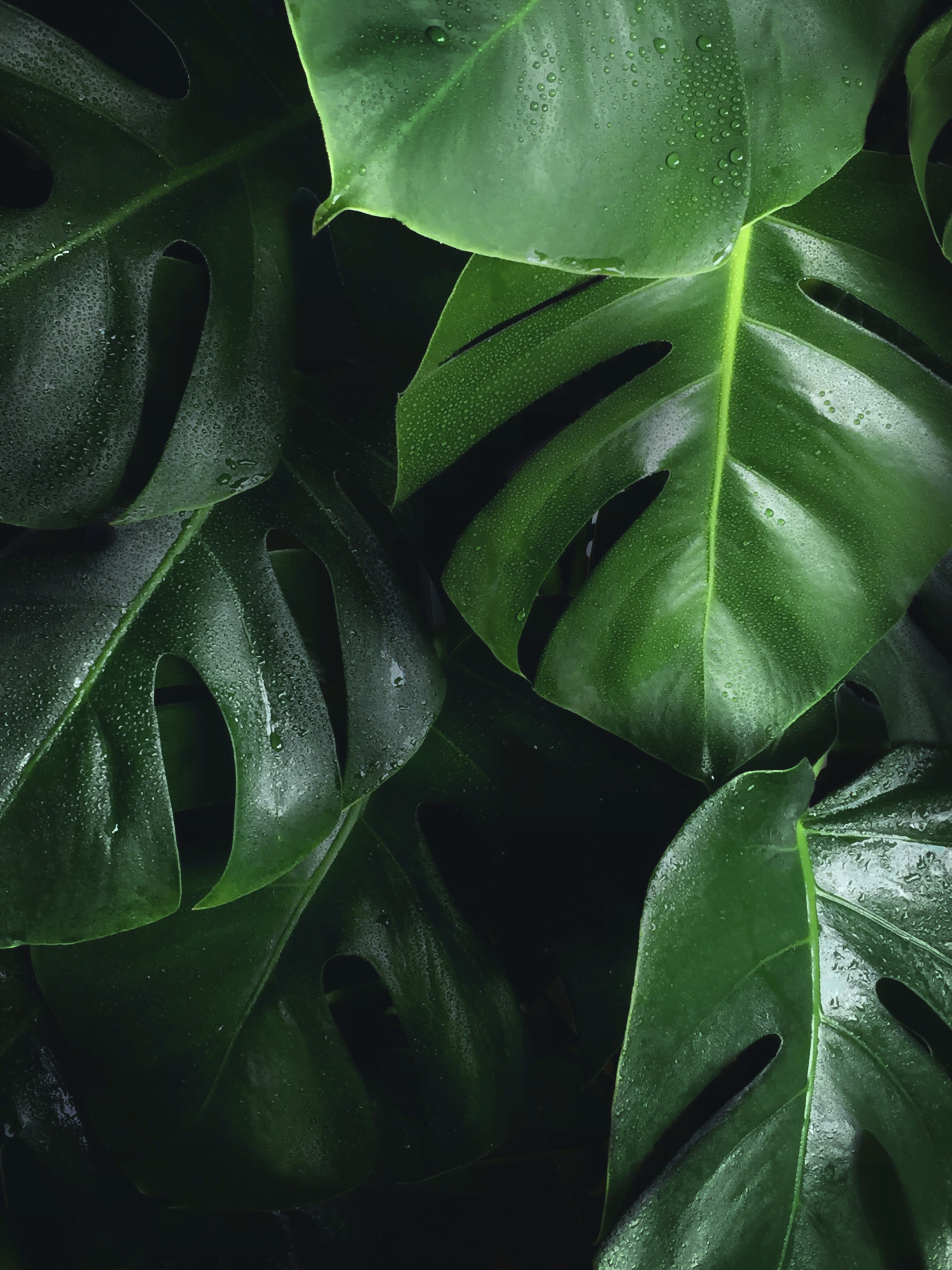 产品服务
关键词标题
关键词标题
在这里输入你的正文，阐述与关键词标题相关的具体内容，若字数太多酌情先删减文案，再缩小字号
在这里输入你的正文，阐述与关键词标题相关的具体内容，若字数太多酌情先删减文案，再缩小字号
关键词标题
关键词标题
在这里输入你的正文，阐述与关键词标题相关的具体内容，若字数太多酌情先删减文案，再缩小字号
在这里输入你的正文，阐述与关键词标题相关的具体内容，若字数太多酌情先删减文案，再缩小字号
产品服务
关键词标题
关键词标题
在这里输入你的正文
在这里输入你的正文
关键词标题
关键词标题
在这里输入你的正文
在这里输入你的正文
关键词标题
在这里输入你的正文
Products
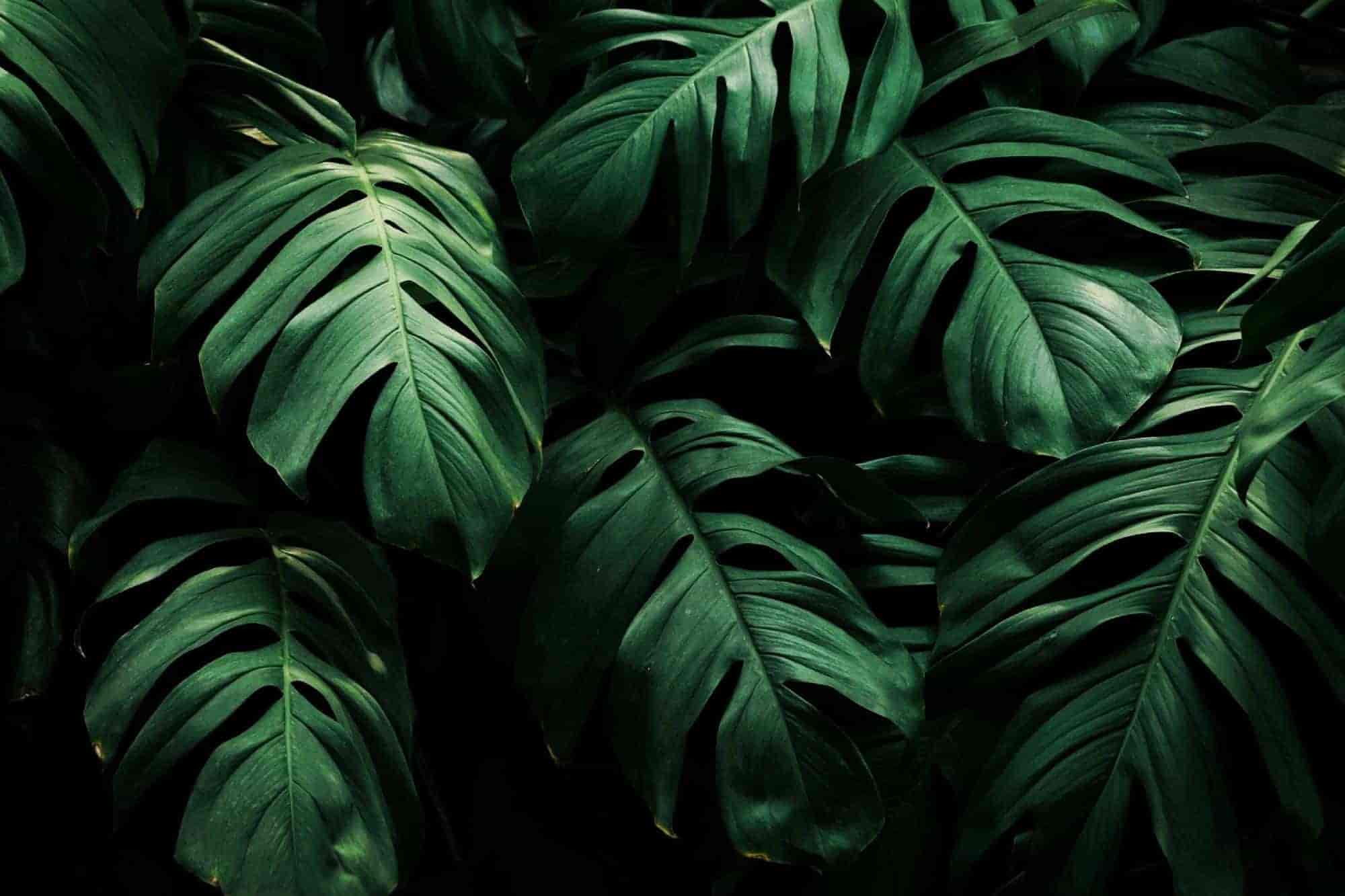 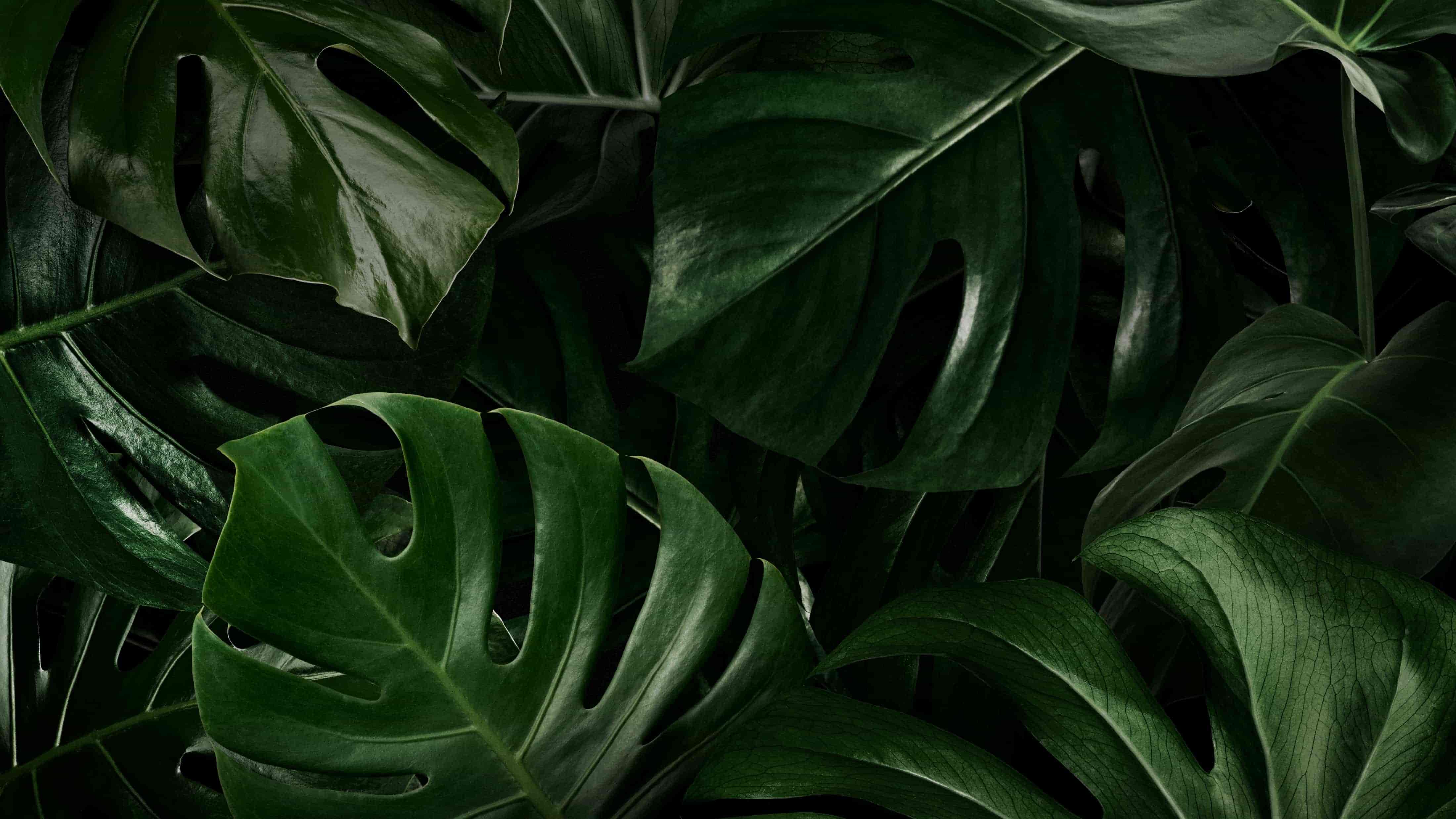 03
市场
分析
Analysis
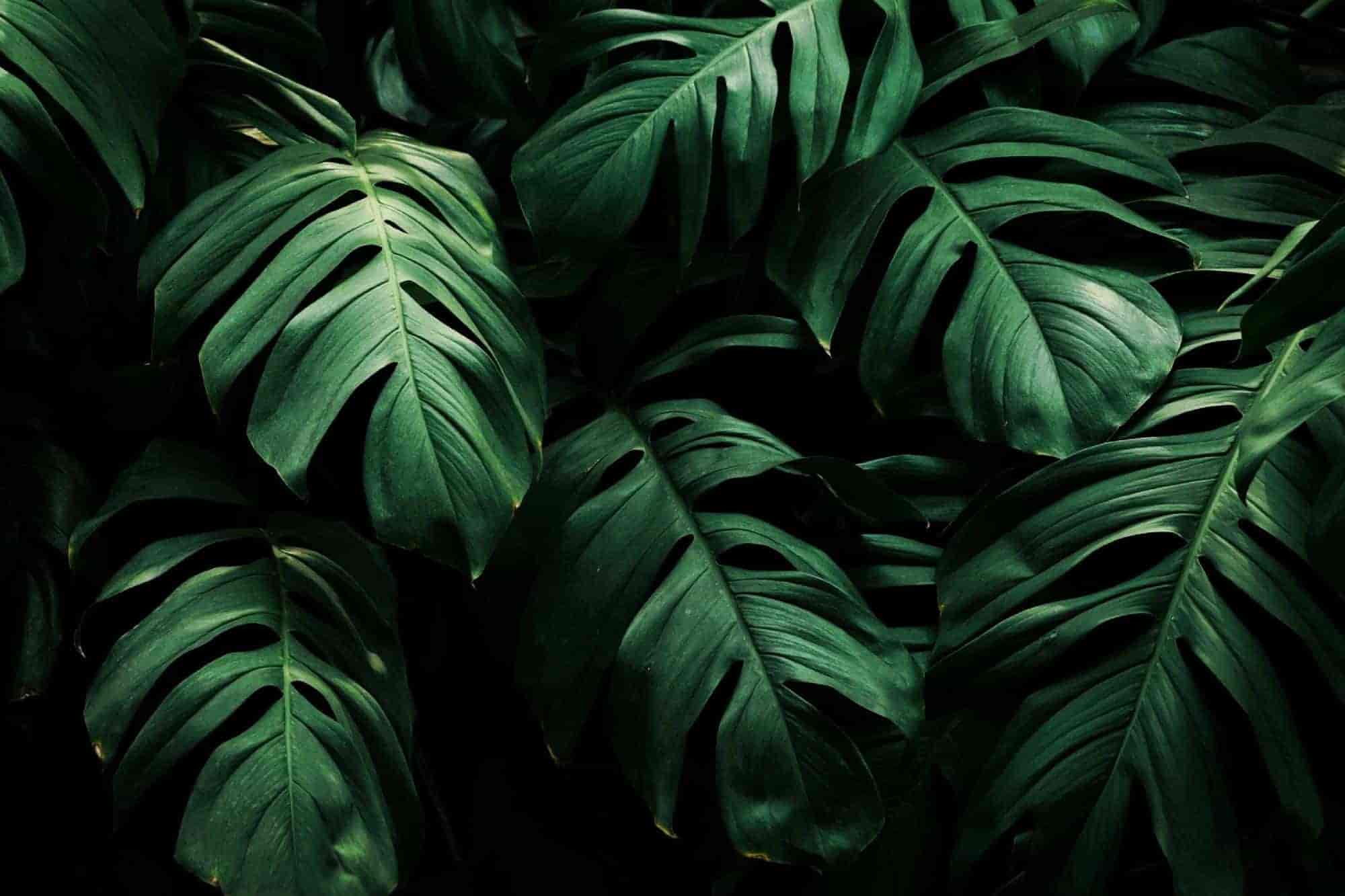 市场分析
关键词标题
在这里输入你的正文，阐述与关键词标题相关的具体内容，若字数太多酌情先删减文案，再缩小字号
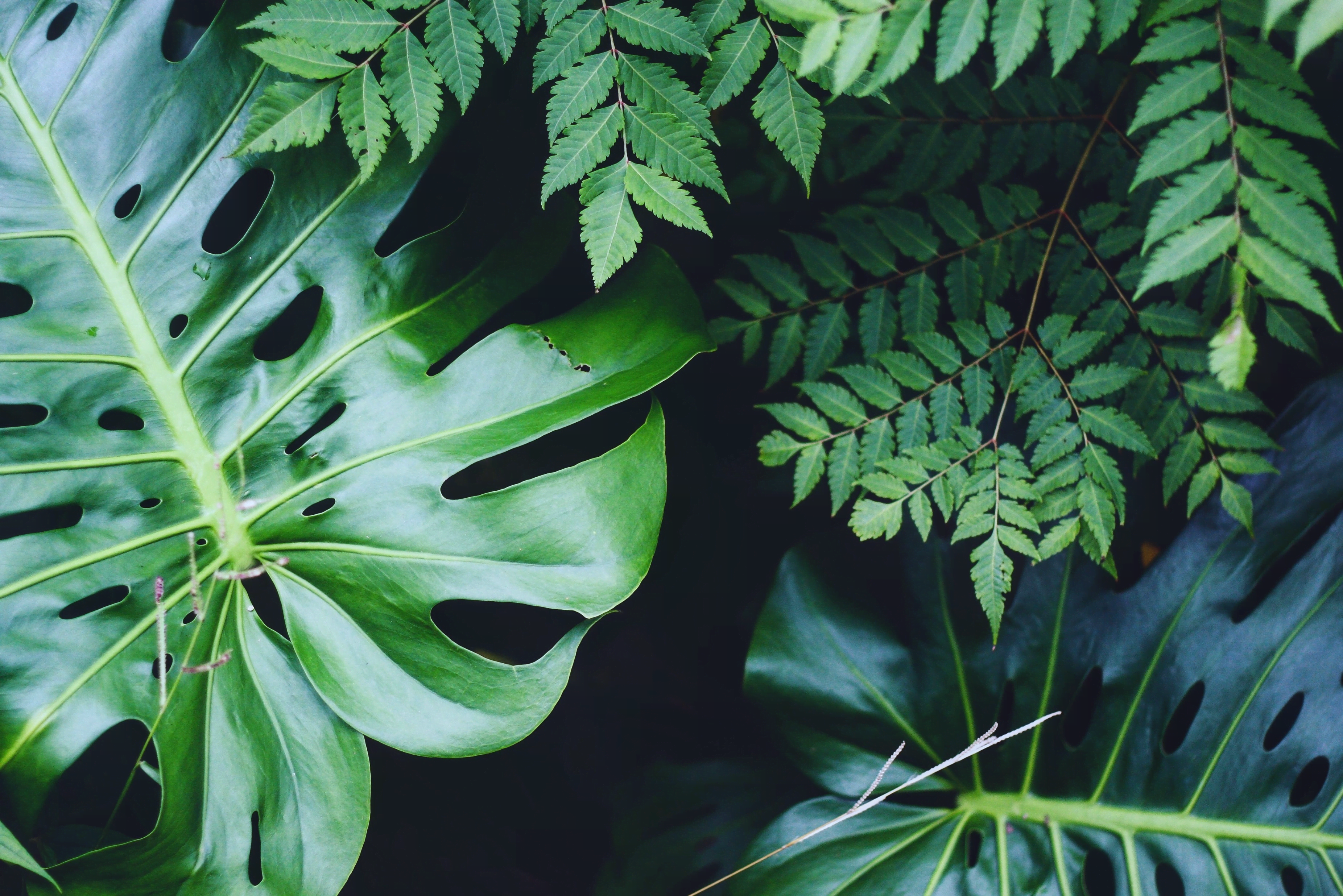 在这里输入你的正文，阐述与关键词标题相关的具体内容，若字数太多酌情先删减文案，再缩小字号
Market Analysis
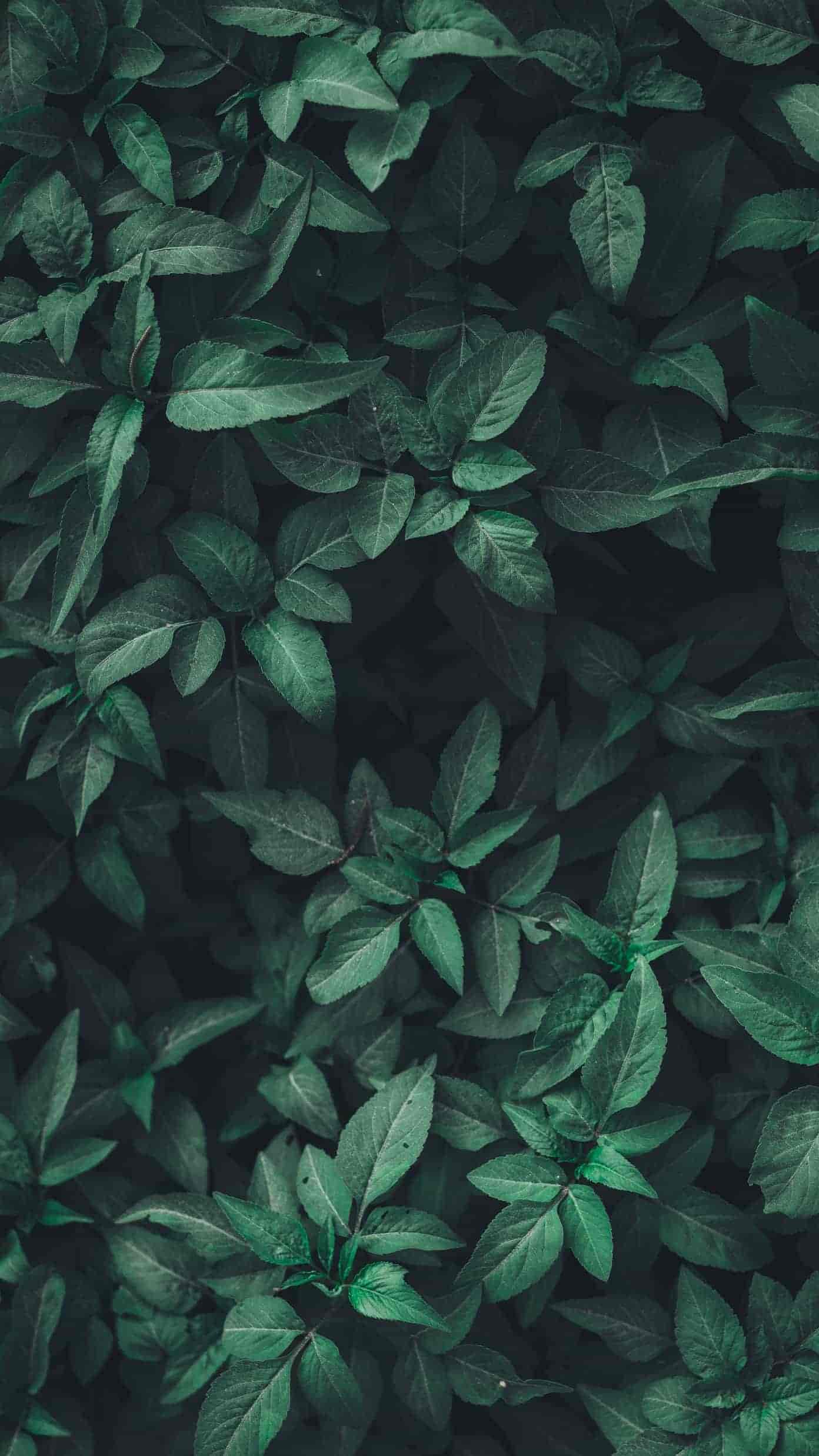 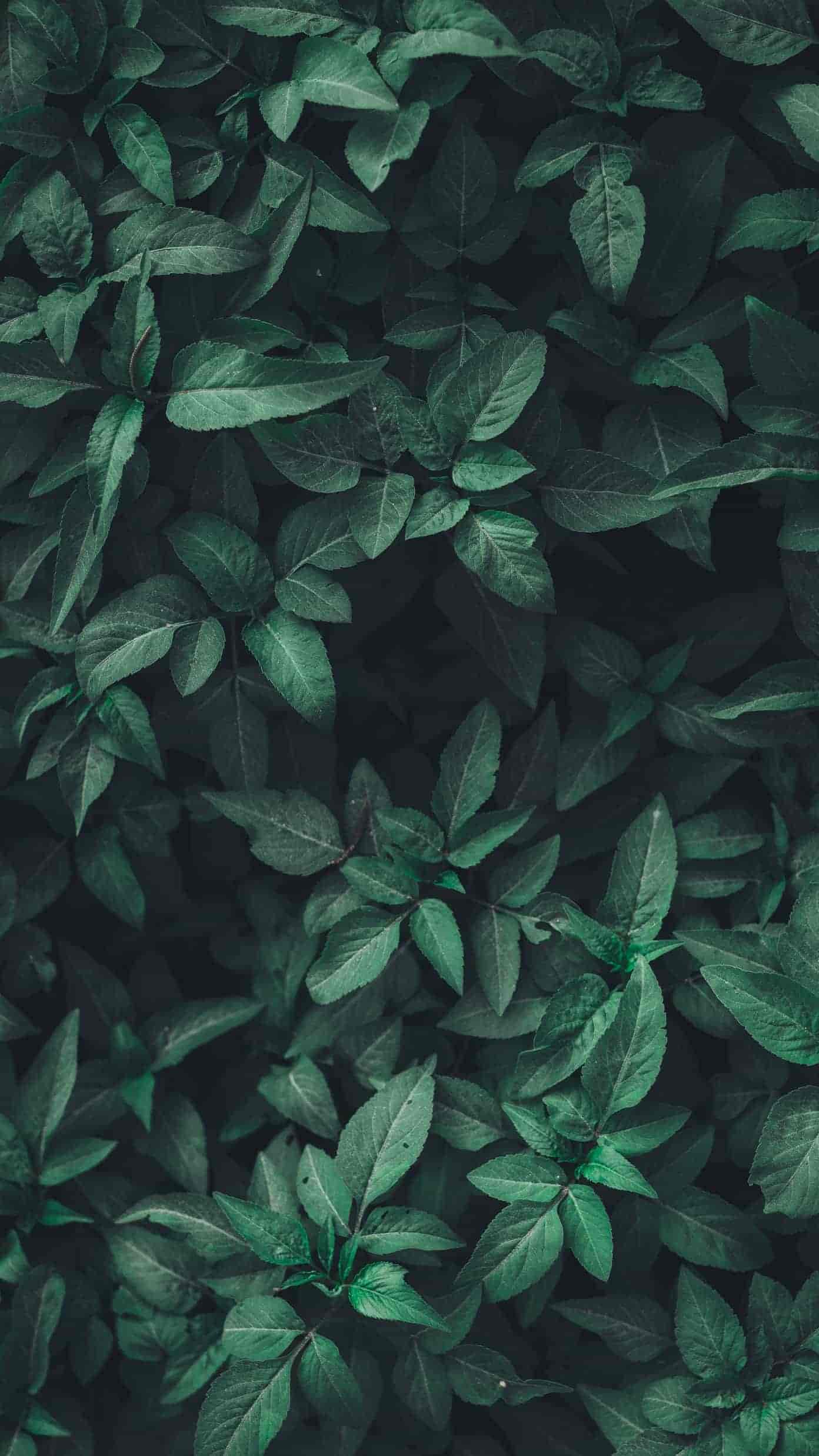 市场分析
关键词标题
在这里输入你的正文，阐述与关键词标题相关的具体内容，若字数太多酌情先删减文案，再缩小字号
关键词标题
在这里输入你的正文，阐述与关键词标题相关的具体内容，若字数太多酌情先删减文案，再缩小字号
在这里输入你的正文，阐述与关键词标题相关的具体内容，若字数太多酌情先删减文案，再缩小字号
在这里输入你的正文，阐述与关键词标题相关的具体内容，若字数太多酌情先删减文案，再缩小字号
市场分析
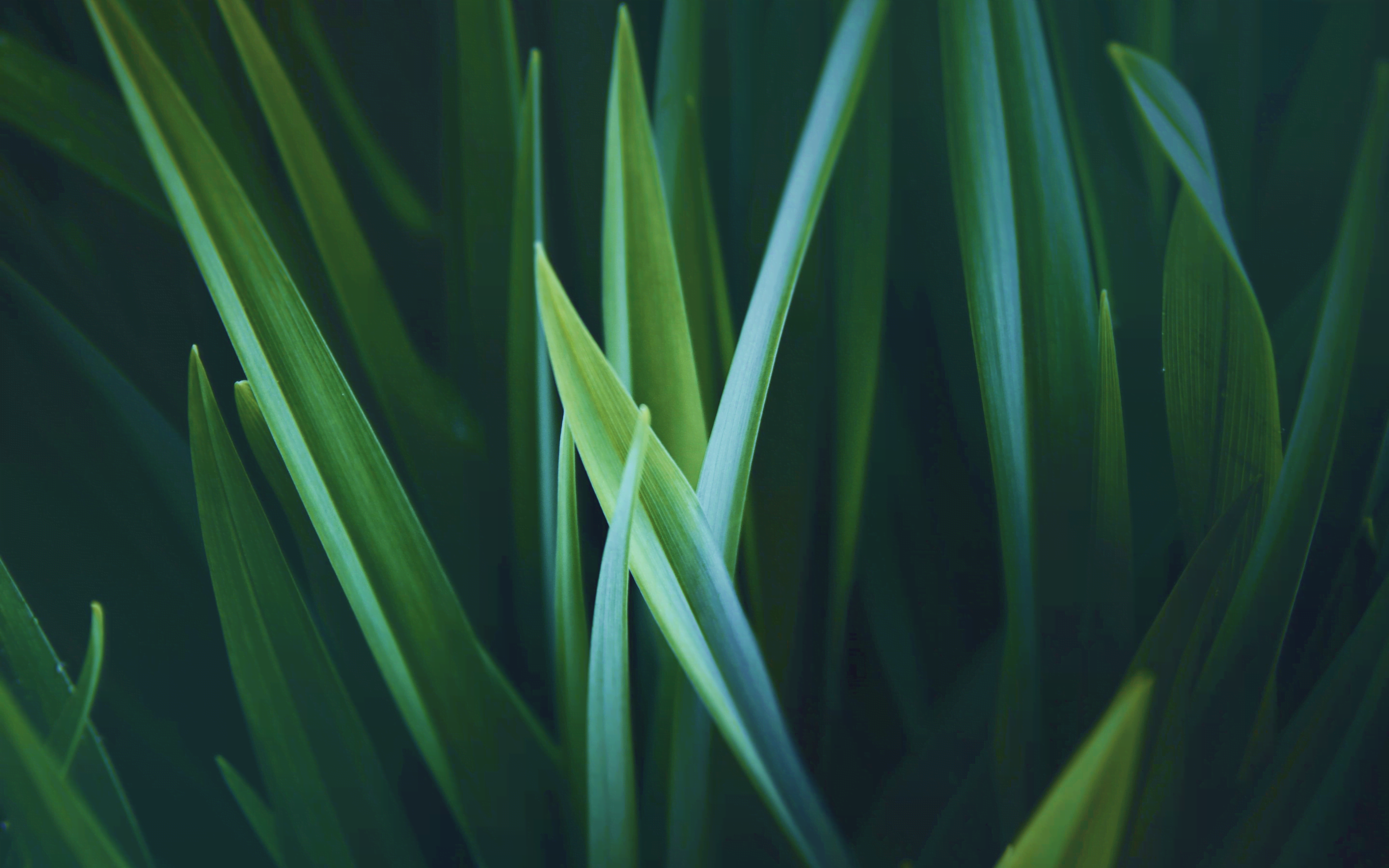 关键词标题
市场分析
在这里输入图表一句话总结
39%
20%
15%
30%
关键词标题
关键词标题
在这里输入你的正文
在这里输入你的正文
关键词标题
关键词标题
在这里输入你的正文
在这里输入你的正文
市场分析
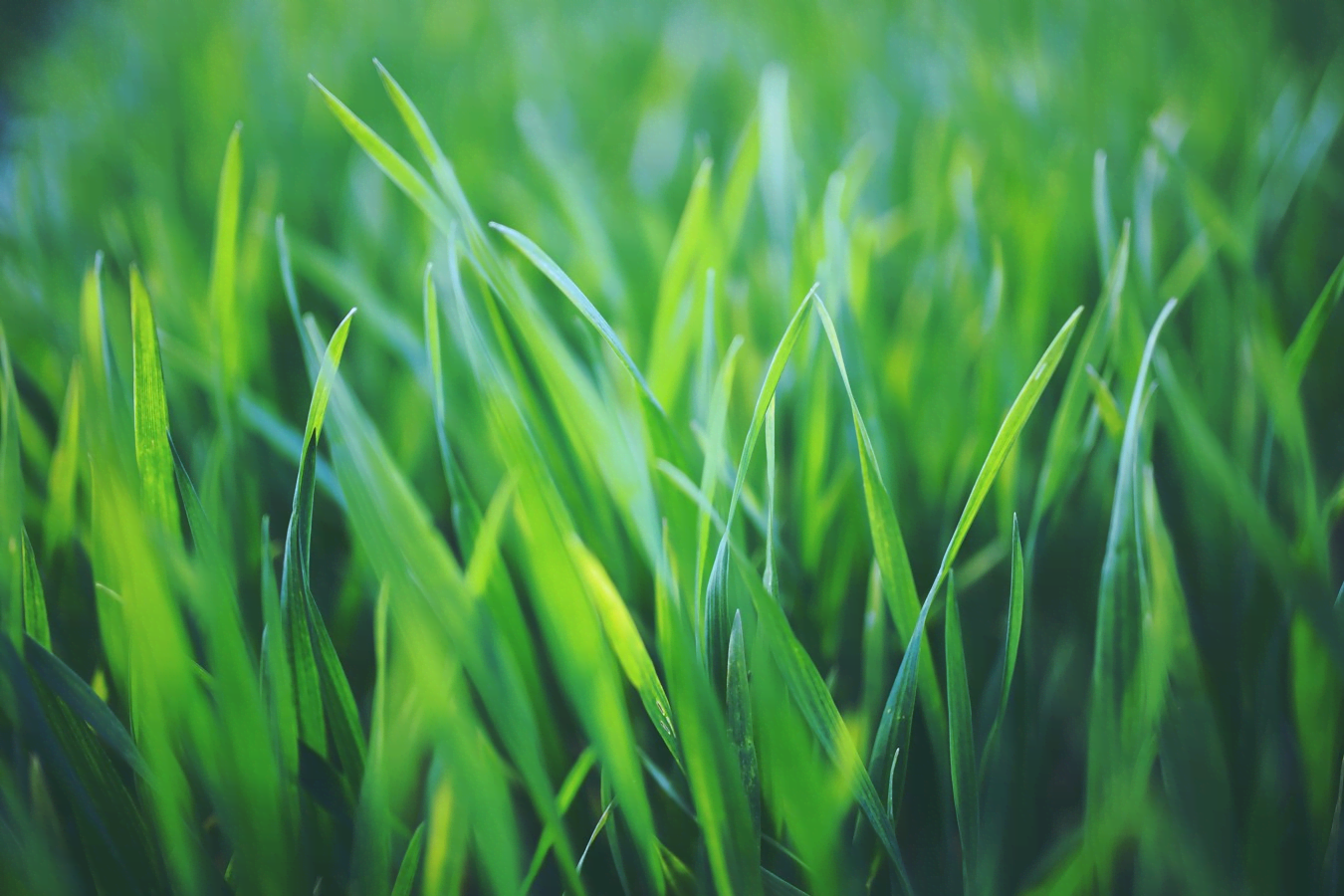 Market
Analysis
关键词标题
关键词标题
关键词标题
关键词标题
在这里输入你的正文，阐述与关键词标题相关的具体内容，若字数太多酌情先删减文案，再缩小字号
在这里输入你的正文，阐述与关键词标题相关的具体内容，若字数太多酌情先删减文案，再缩小字号
在这里输入你的正文，阐述与关键词标题相关的具体内容，若字数太多酌情先删减文案，再缩小字号
在这里输入你的正文，阐述与关键词标题相关的具体内容，若字数太多酌情先删减文案，再缩小字号
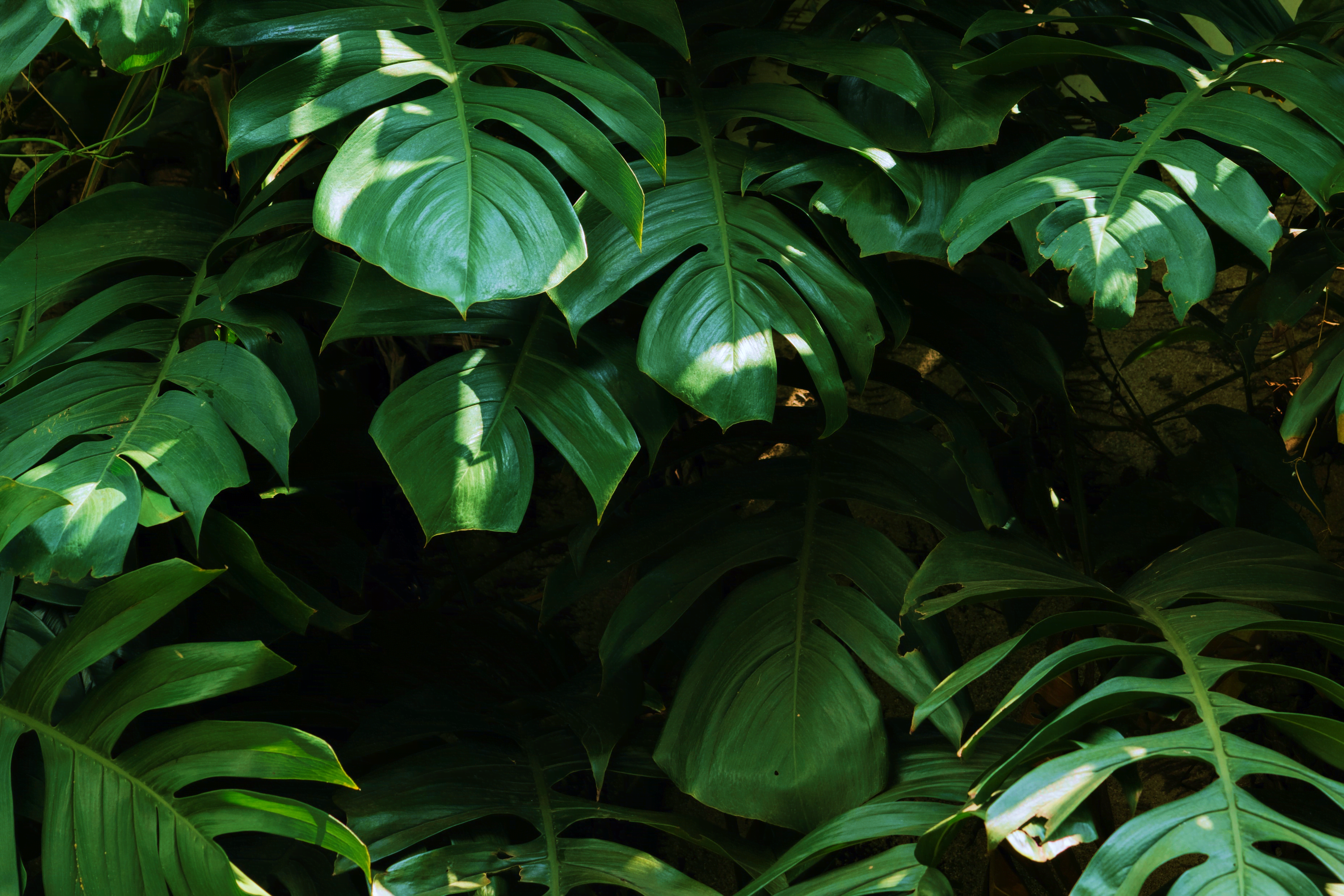 04
前景
展望
Development
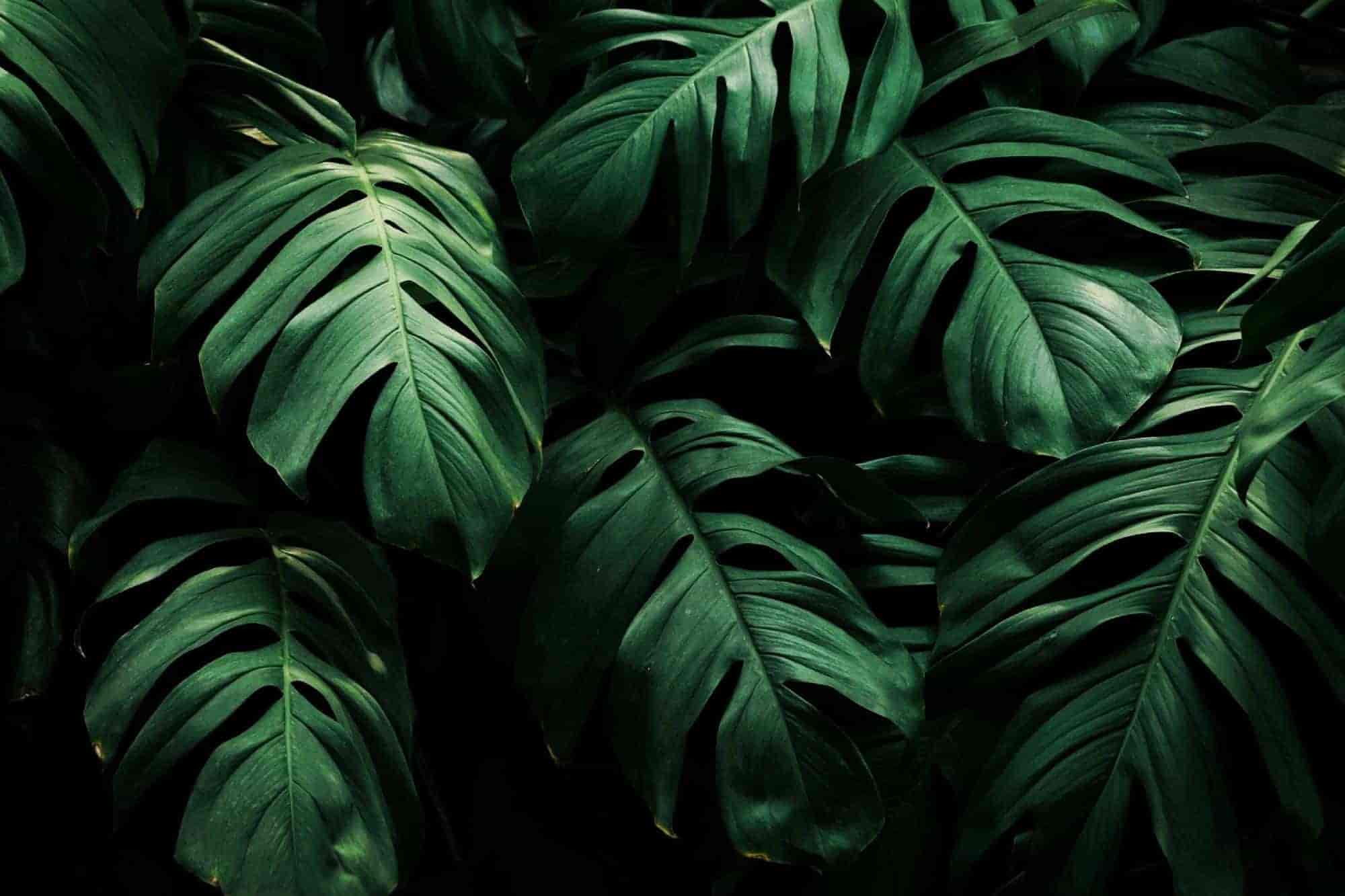 前景展望
关键词标题
在这里输入你的正文，阐述与关键词标题相关的具体内容，若字数太多酌情先删减文案，再缩小字号
在这里输入你的正文，阐述与关键词标题相关的具体内容，若字数太多酌情先删减文案，再缩小字号
前景展望
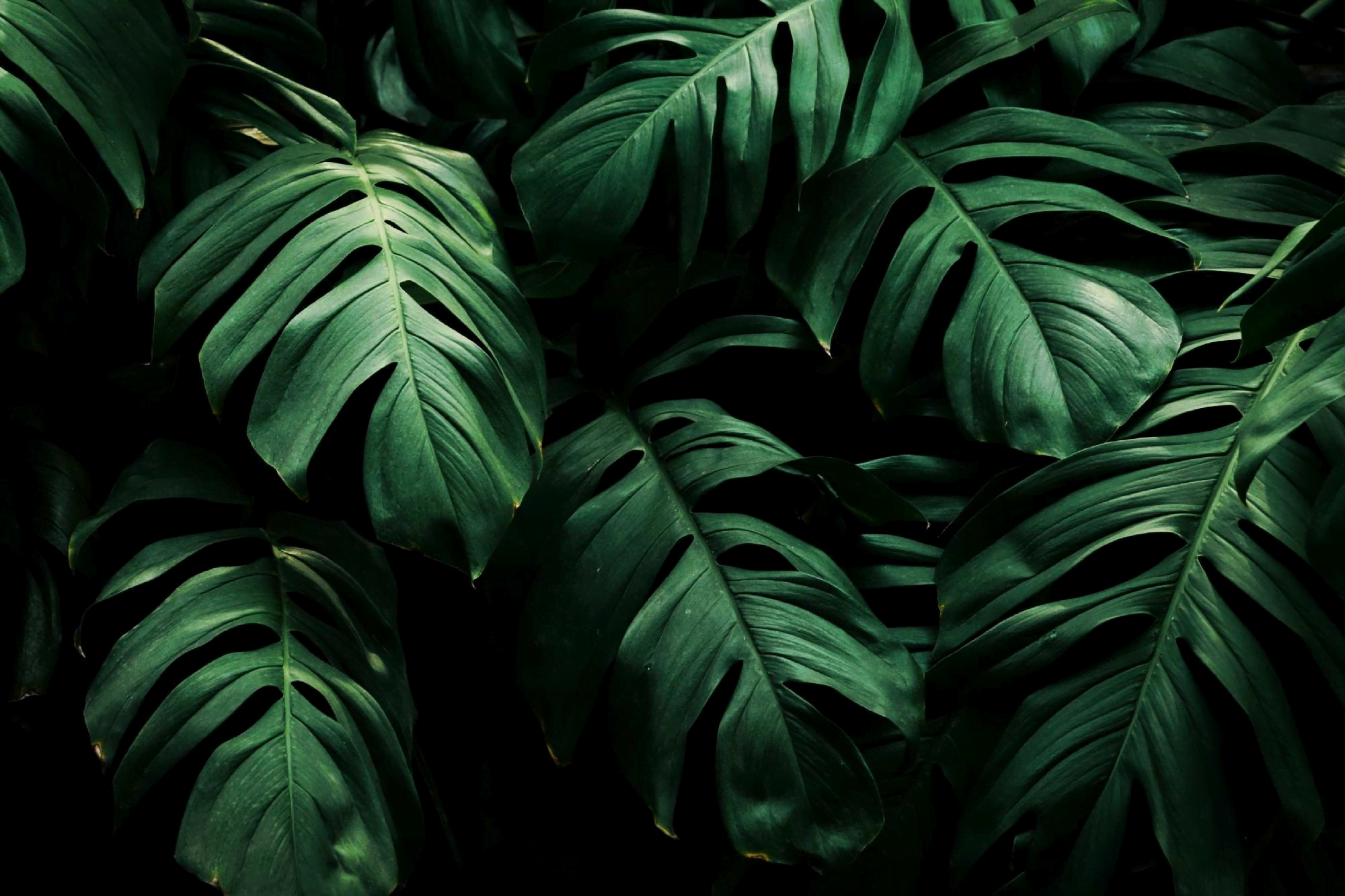 在这里输入你的正文，阐述与关键词标题相关的具体内容，若字数太多酌情先删减文案，再缩小字号
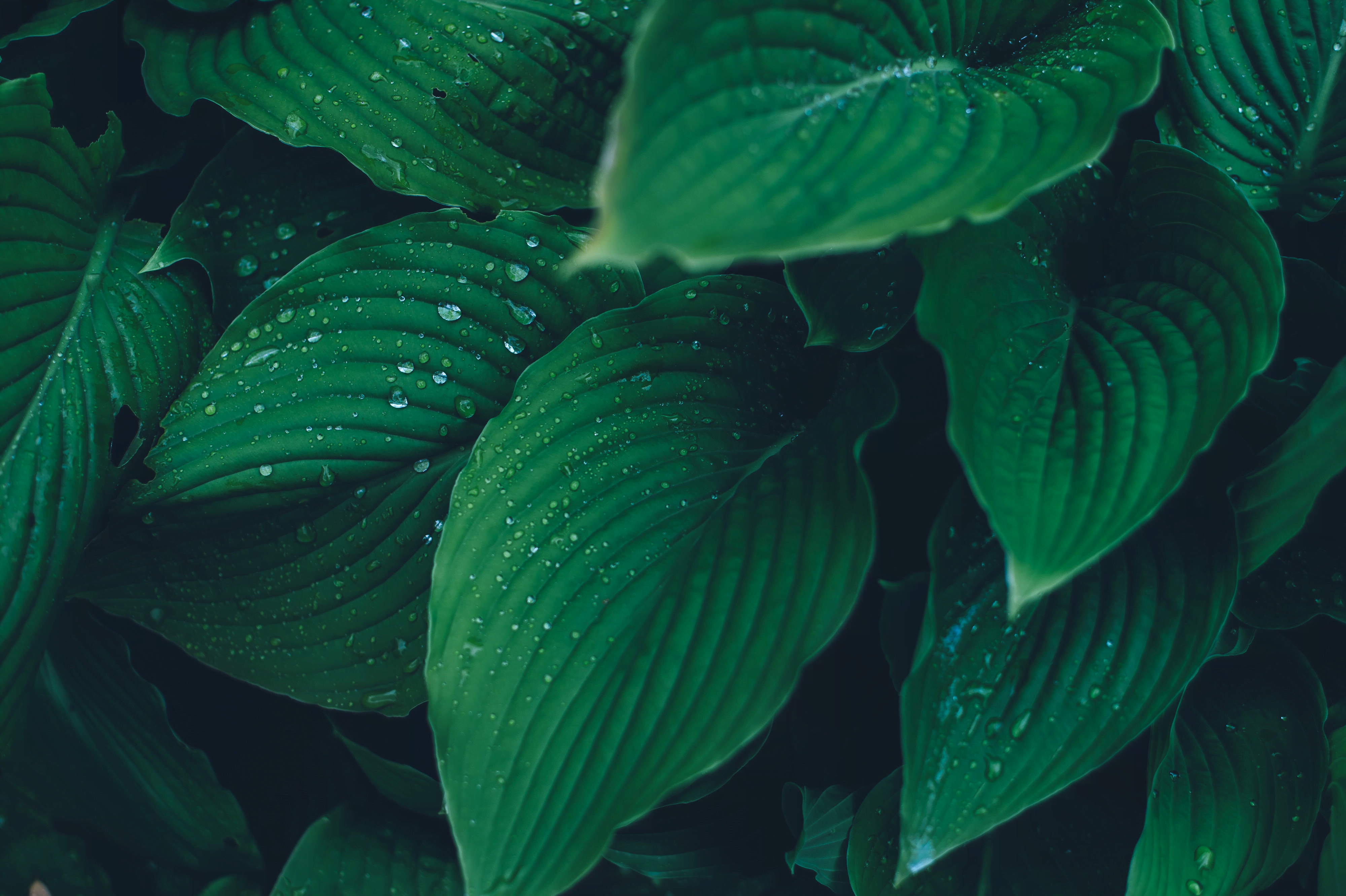 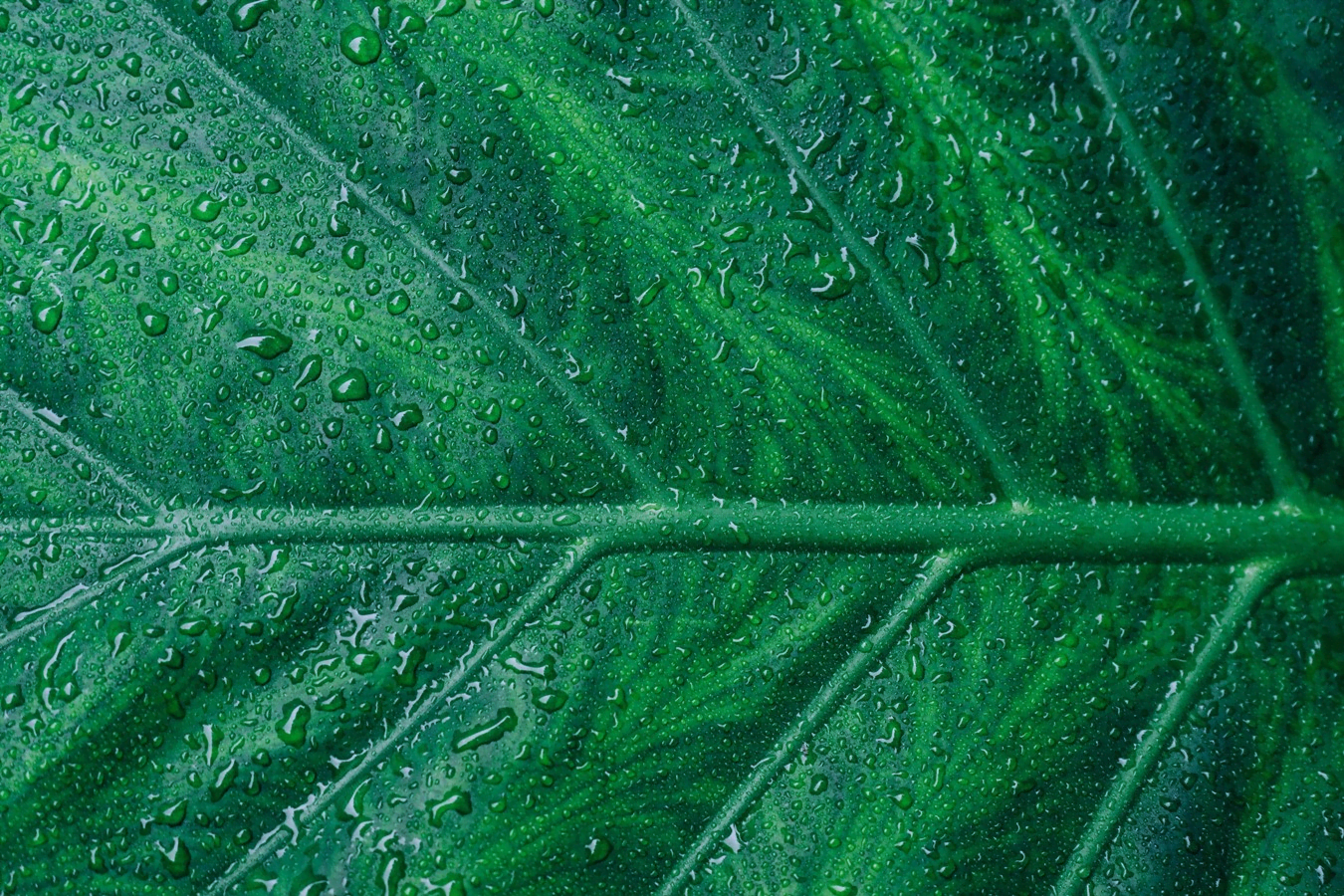 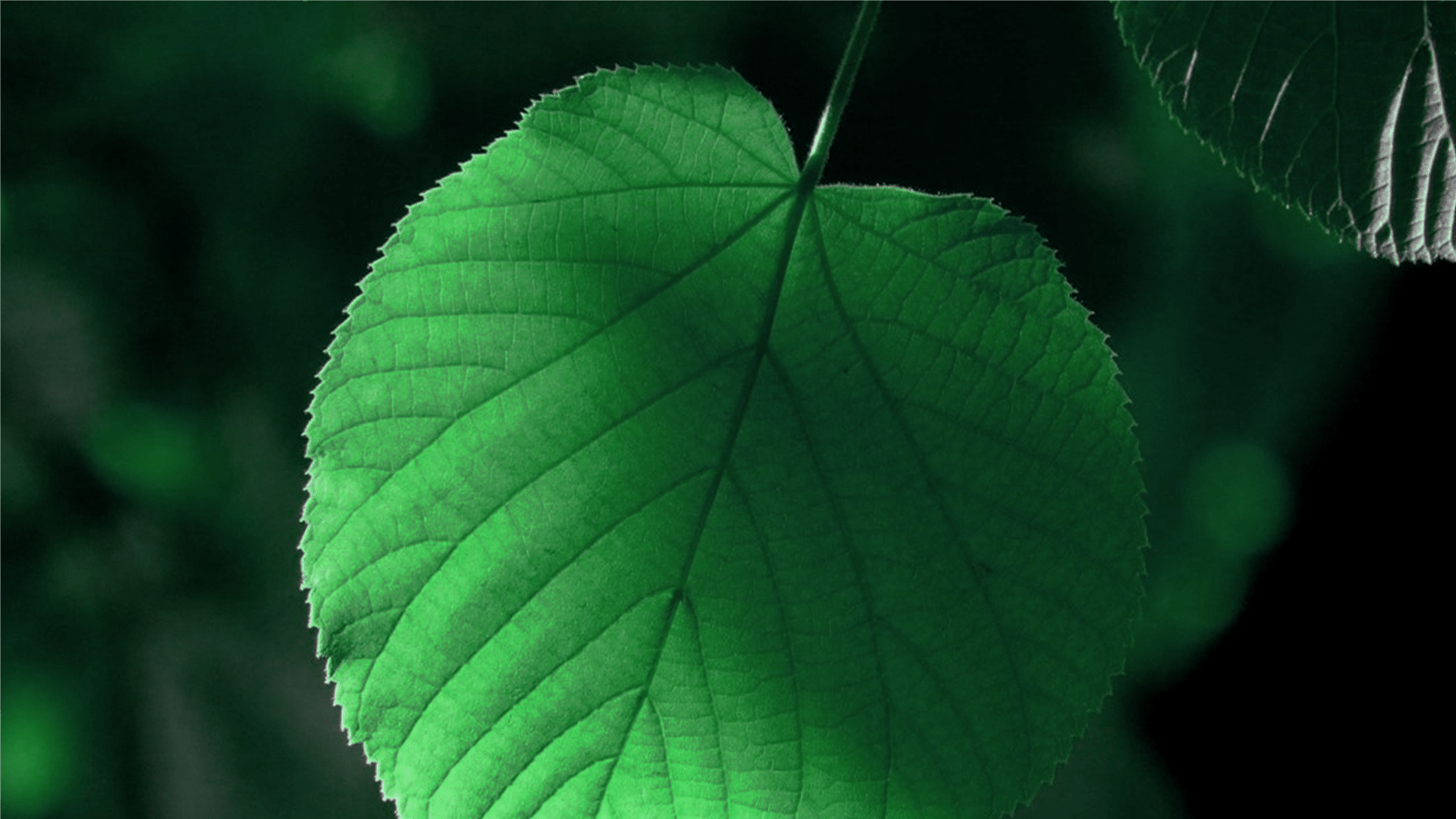 关键词标题
关键词标题
关键词标题
在这里输入你的正文，阐述与关键词标题相关的具体内容
在这里输入你的正文，阐述与关键词标题相关的具体内容
在这里输入你的正文，阐述与关键词标题相关的具体内容
前景展望
1.关键词标题
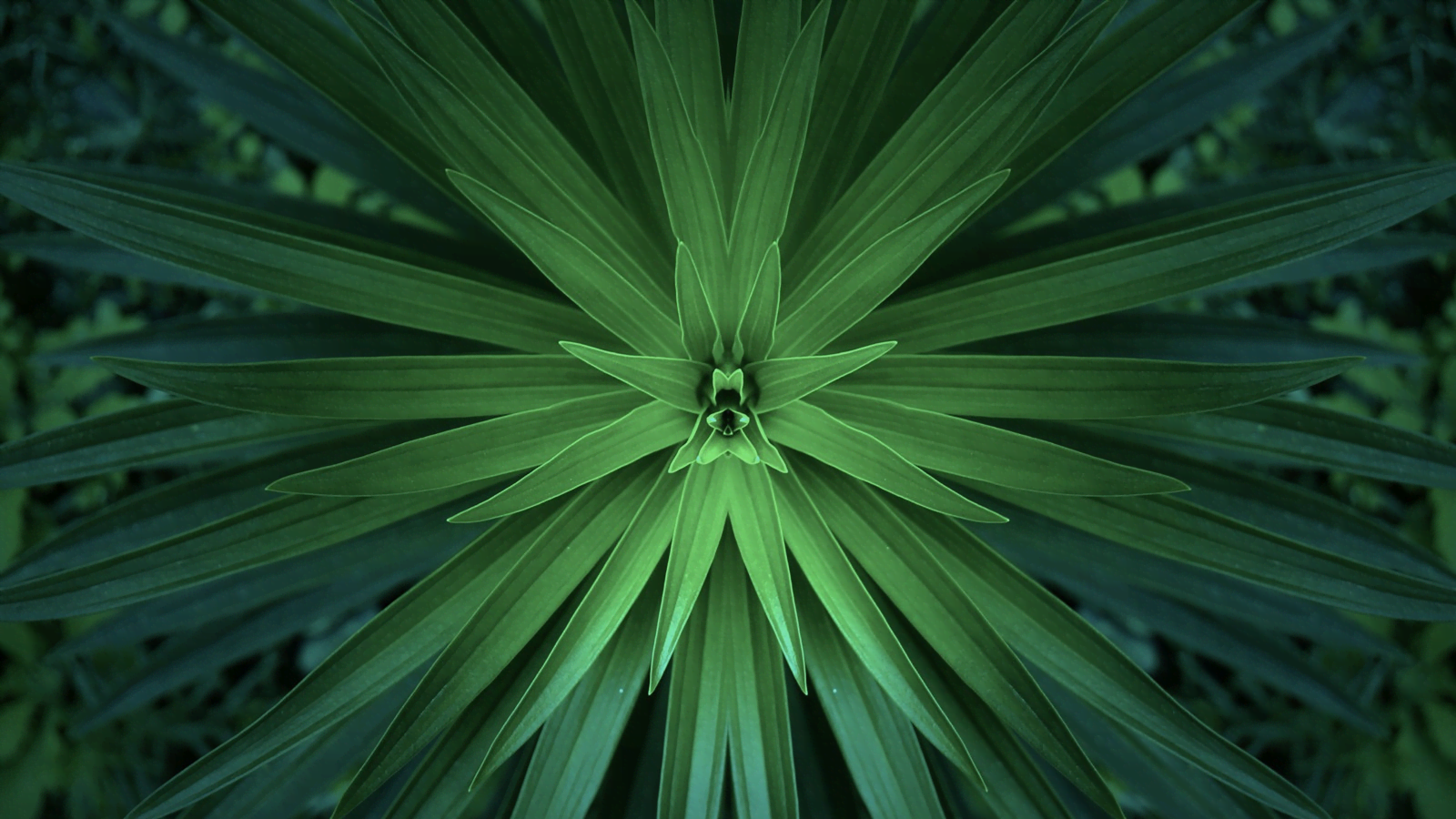 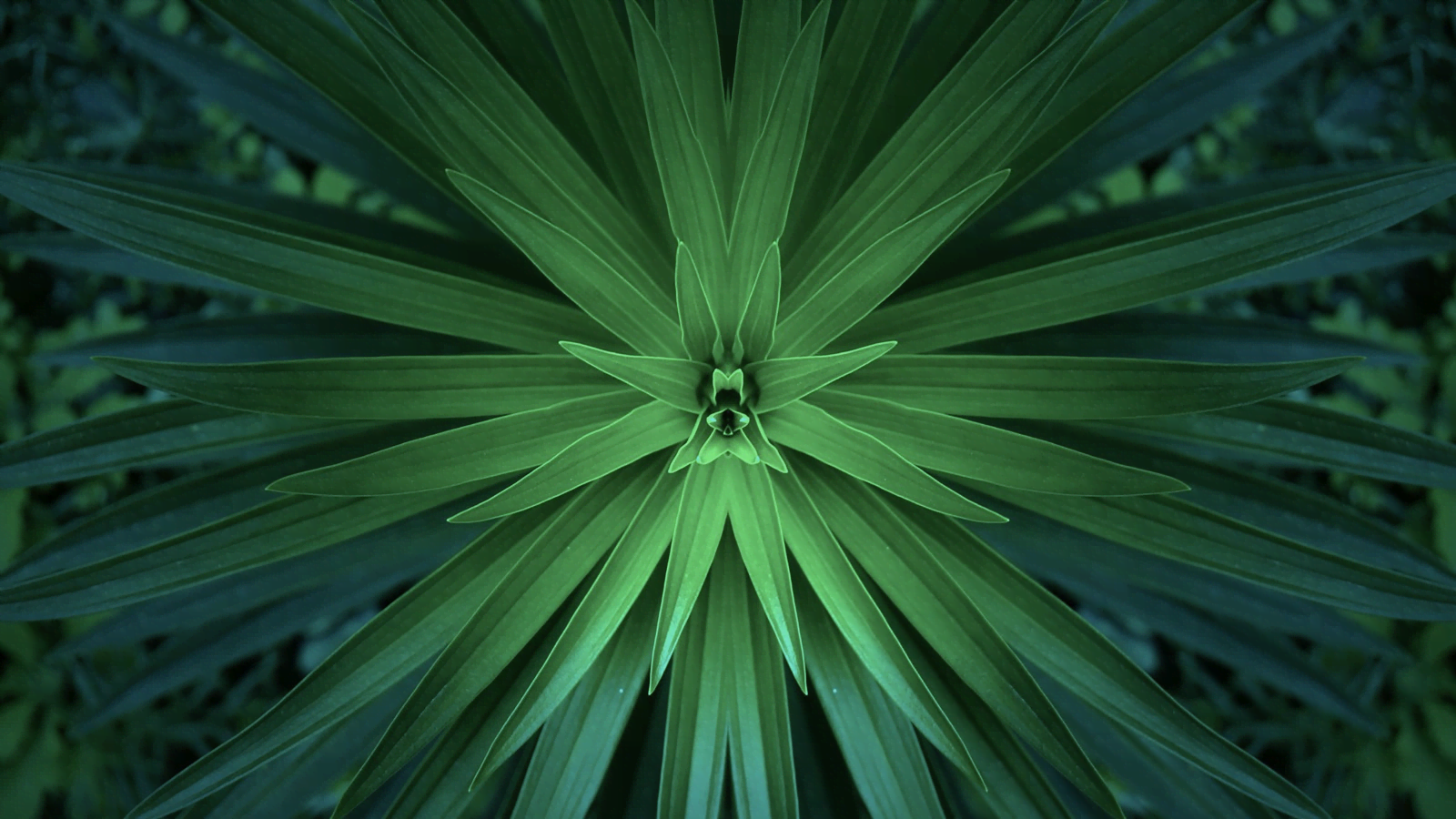 在这里输入你的正文，阐述与关键词标题相关的具体内容
2.关键词标题
在这里输入你的正文，阐述与关键词标题相关的具体内容
3.关键词标题
在这里输入你的正文，阐述与关键词标题相关的具体内容
Development
前景展望
关键词标题
关键词标题
关键词标题
关键词标题
在这里输入你的正文，阐述与关键词标题相关的具体内容，若字数太多酌情先删减文案，再缩小字号
在这里输入你的正文，阐述与关键词标题相关的具体内容，若字数太多酌情先删减文案，再缩小字号
在这里输入你的正文，阐述与关键词标题相关的具体内容，若字数太多酌情先删减文案，再缩小字号
在这里输入你的正文，阐述与关键词标题相关的具体内容，若字数太多酌情先删减文案，再缩小字号
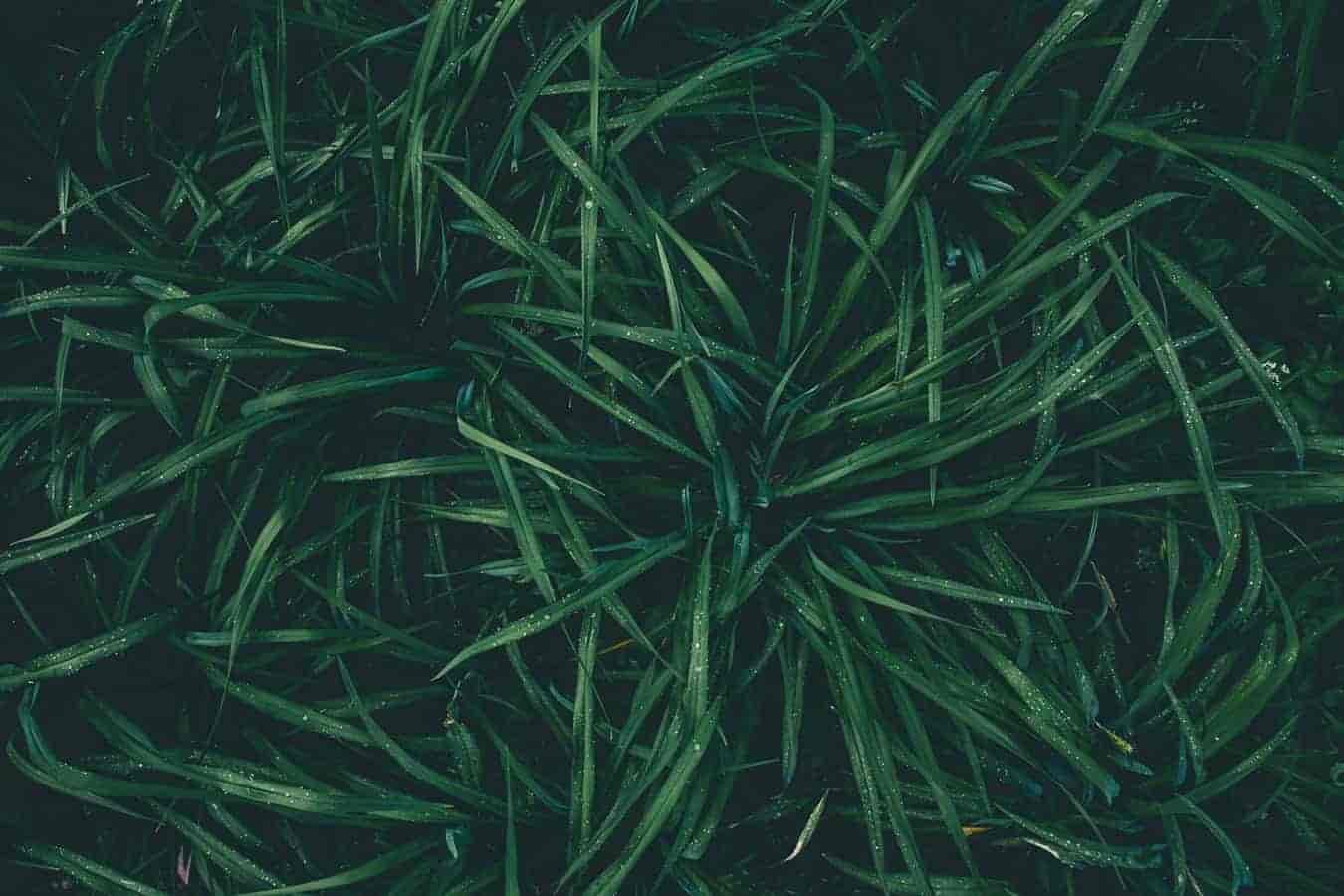 前景展望
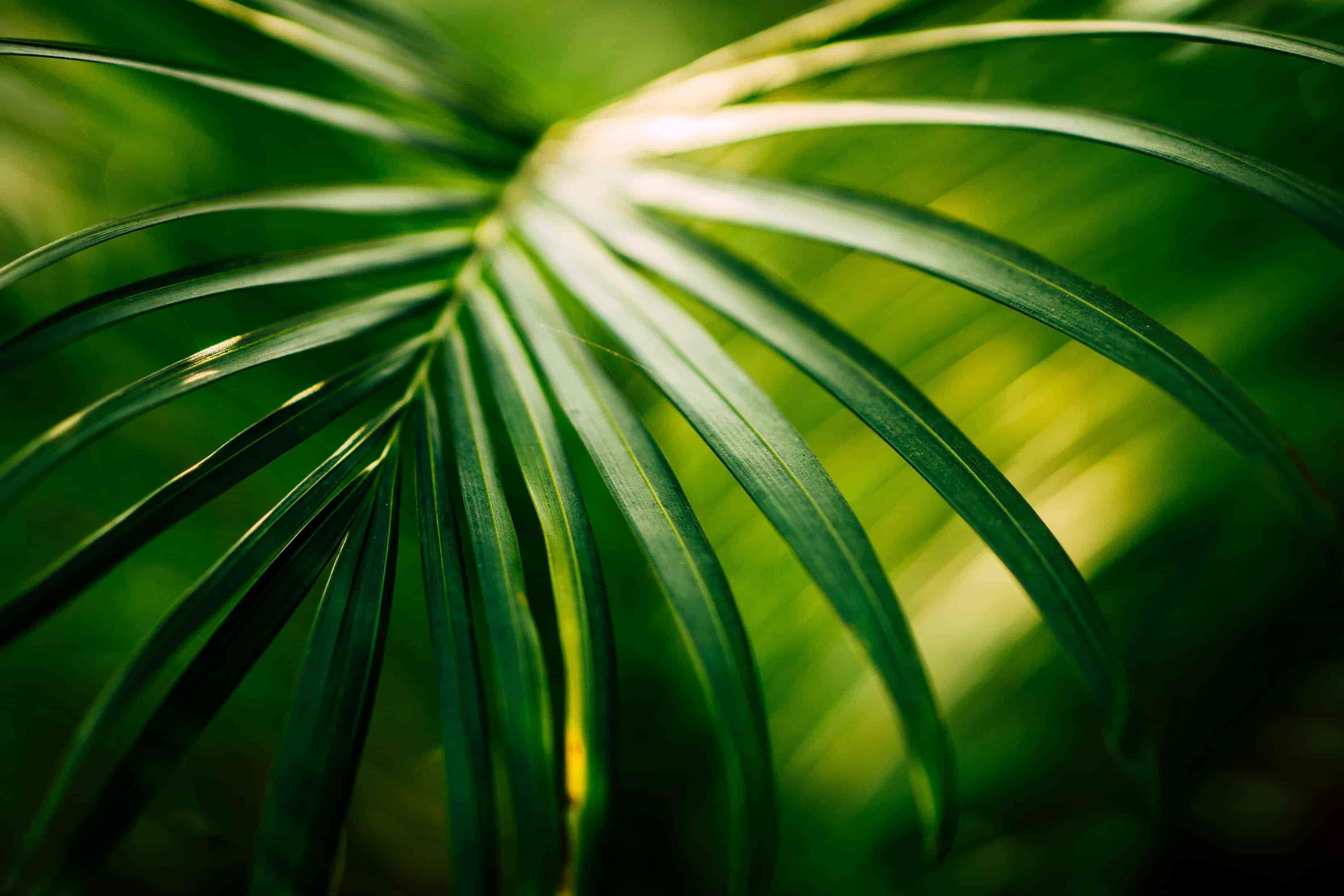 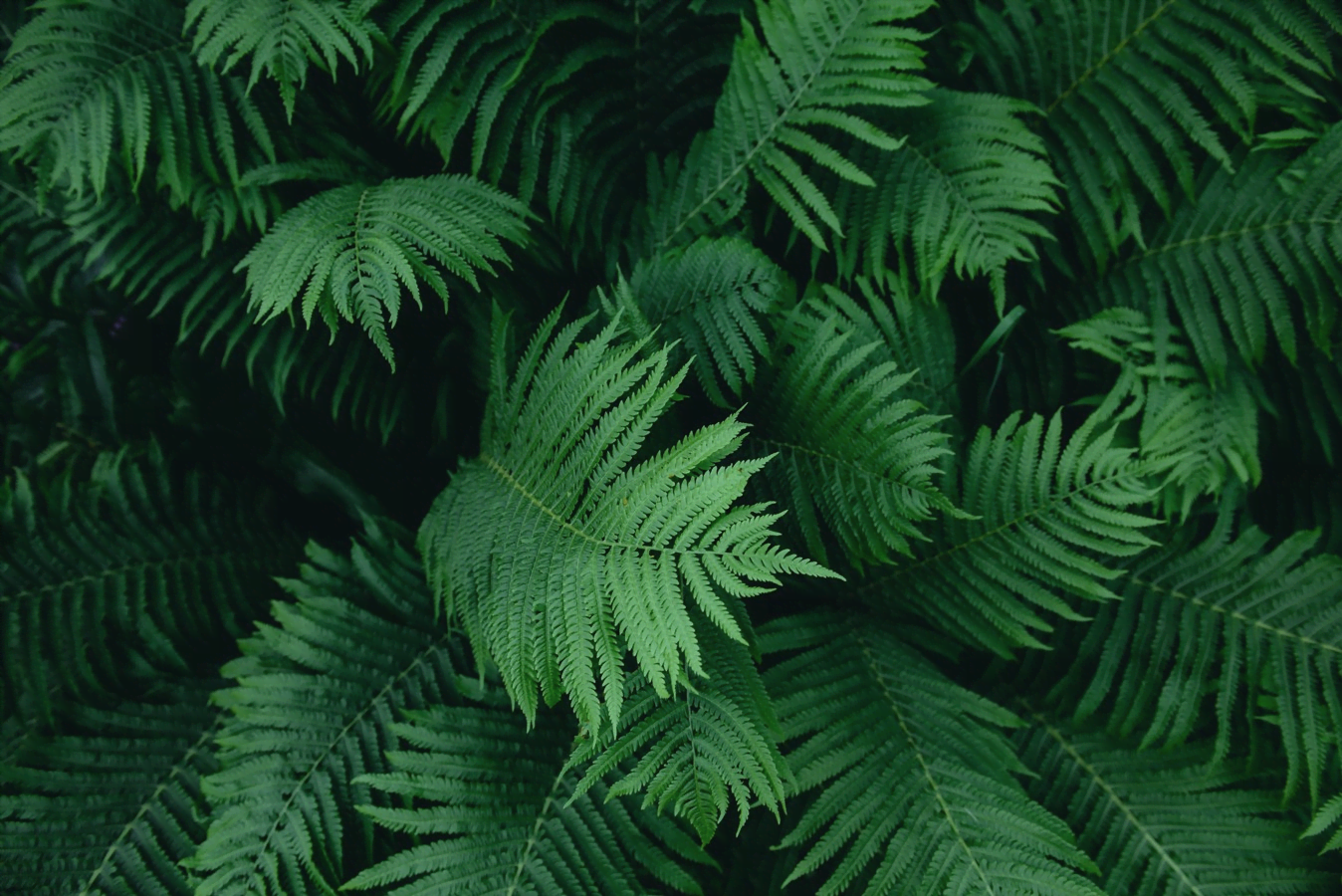 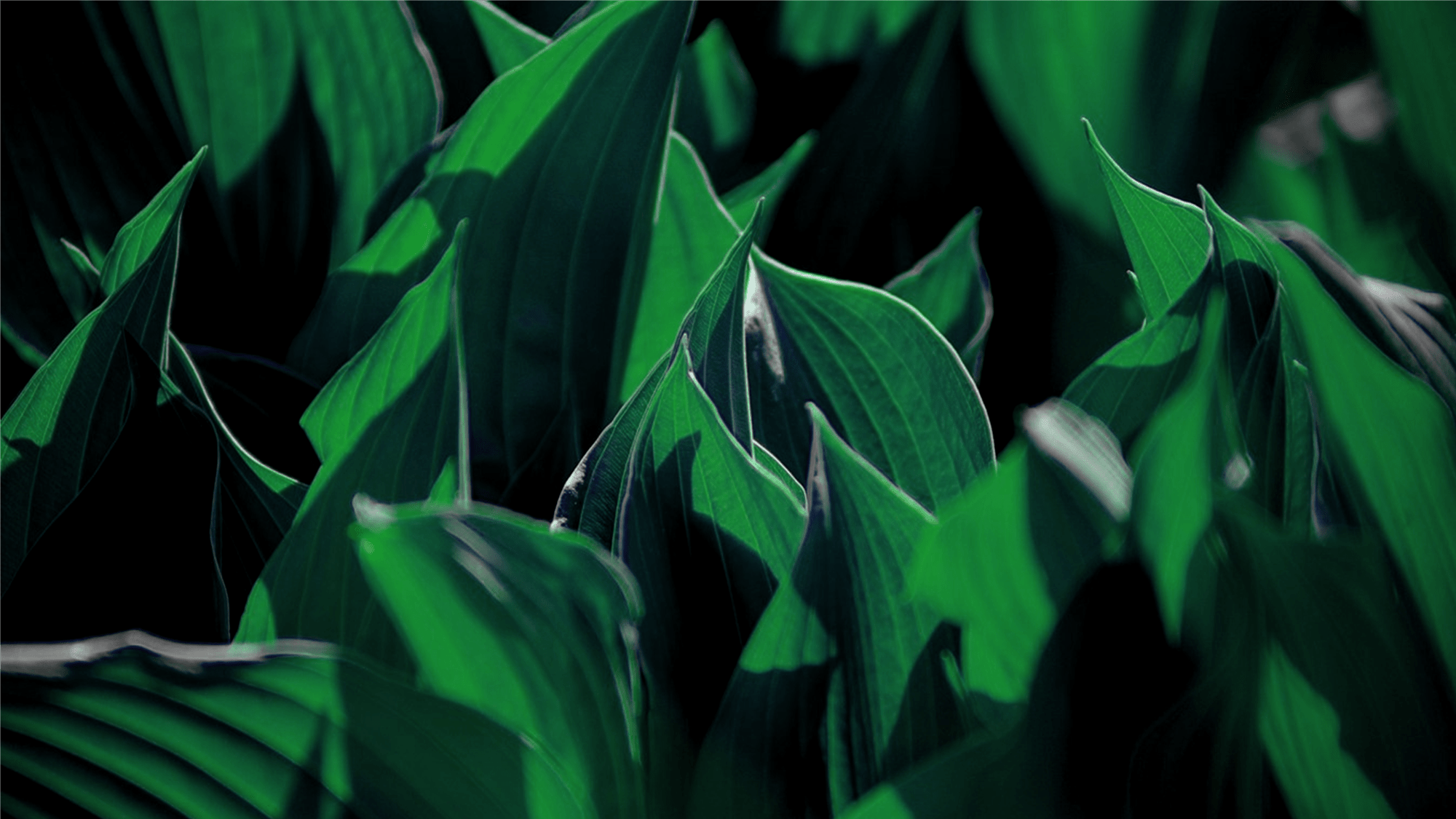 关键词标题
关键词标题
在这里输入你的正文，阐述与关键词标题相关的具体内容
在这里输入你的正文，阐述与关键词标题相关的具体内容
关键词标题
关键词标题
关键词标题
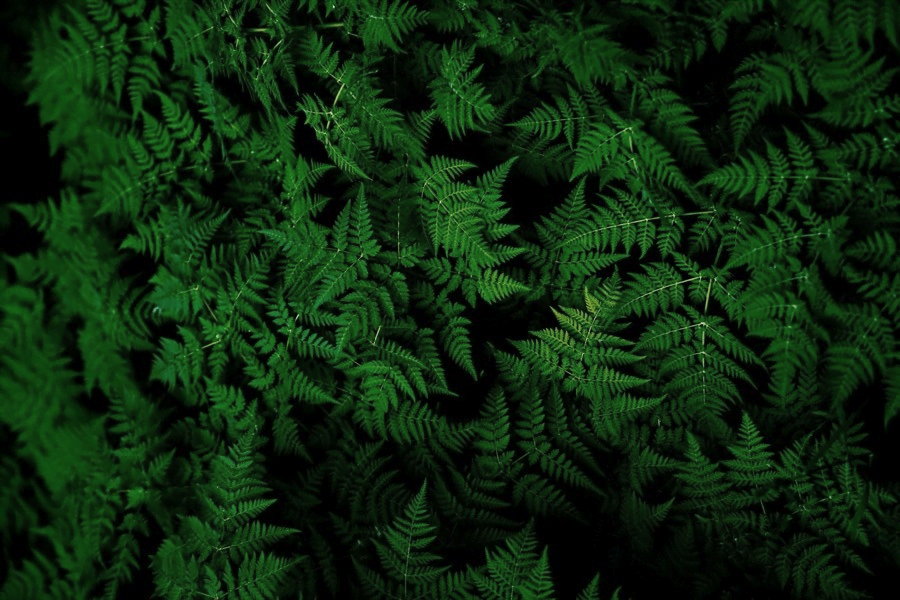 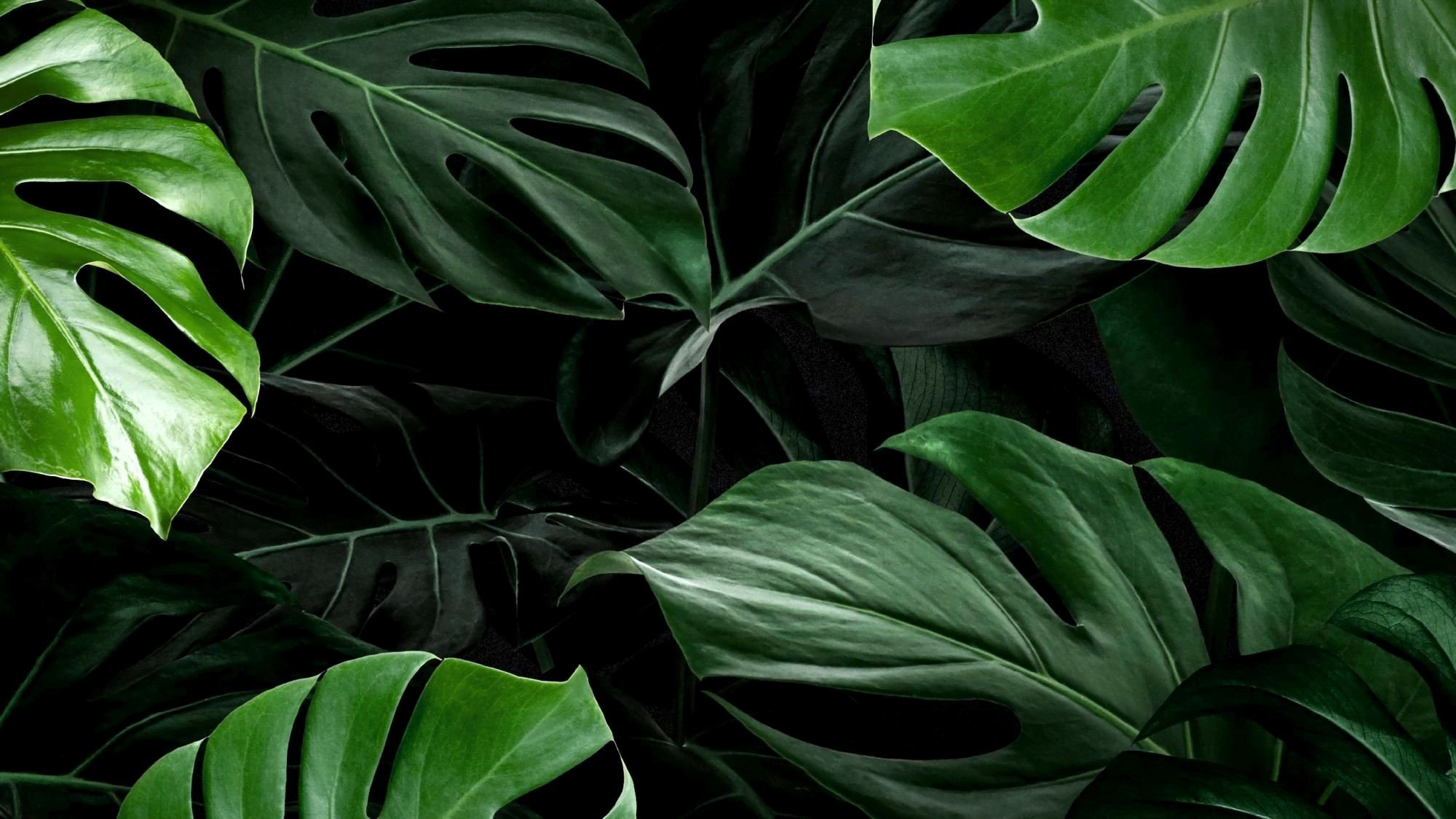 在这里输入你的正文，阐述与关键词标题相关的具体内容
在这里输入你的正文，阐述与关键词标题相关的具体内容
在这里输入你的正文，阐述与关键词标题相关的具体内容
01
02
03
04
05
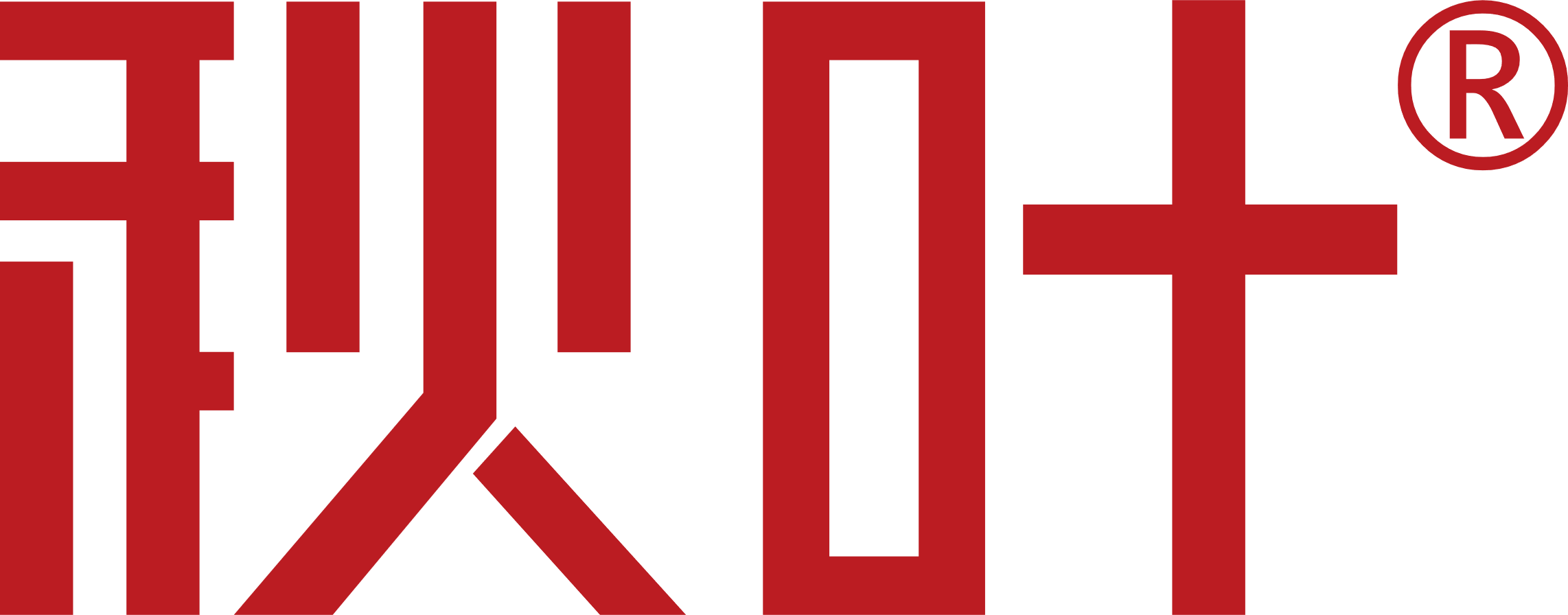 感谢您的聆听
期待携手共进
Thanks for listening
分享人：十月长
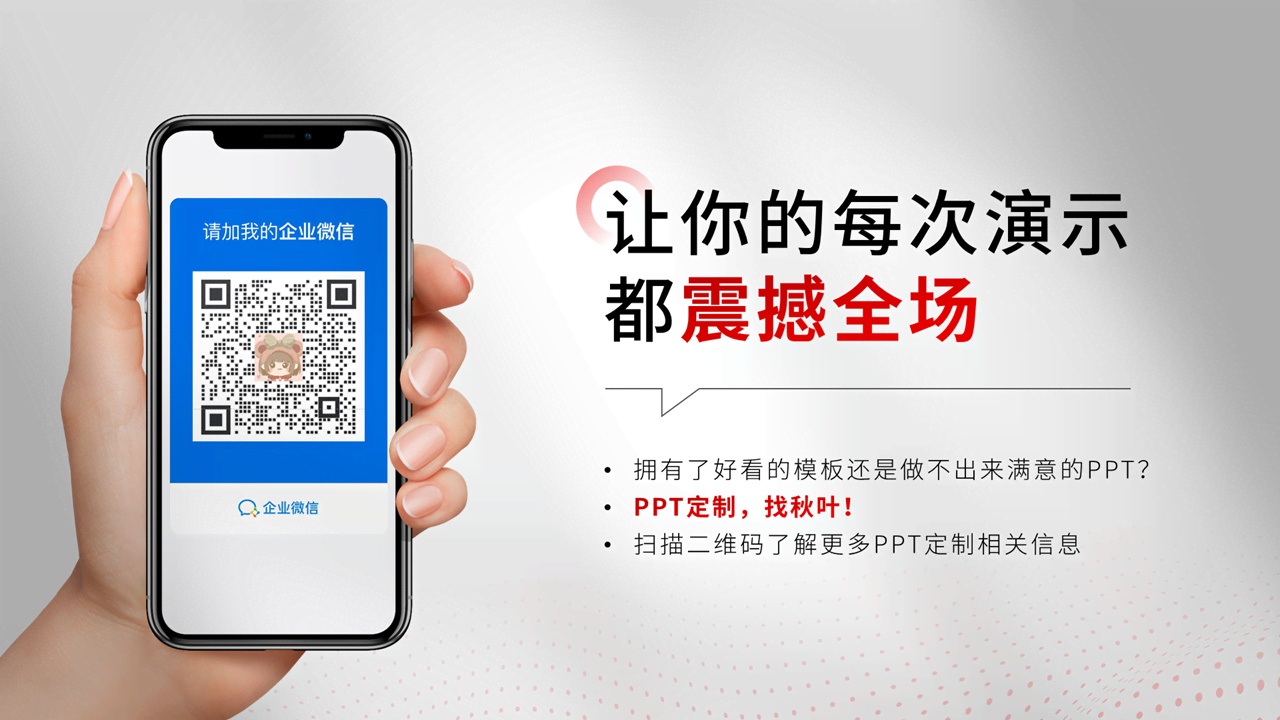 秋叶PPT模板使用说明
（本页为说明页，用户使用模板时可删除本页内容）
字体说明
素材说明
母版说明
使用本套PPT模板时，若在操作界面鼠标不可选取的内容，可以在幻灯片母版中进行查看和编辑，具体操作如下：
标题｜思源宋体 CN Heavy
图片：
思源宋体 CN Heavy
模板中使用的图片来源于【unsplash】，该素材具有CC0共享协议，您可在遵循CC0共享协议的情况下使用。
1、点击【视图】
2、选择【幻灯片母版】，即可查看母版内容
3、查看/编辑完成后，点击【关闭】即可
正文｜OPPOSans R
OPPOSans R
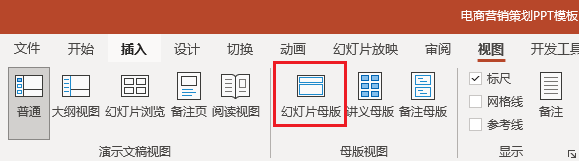 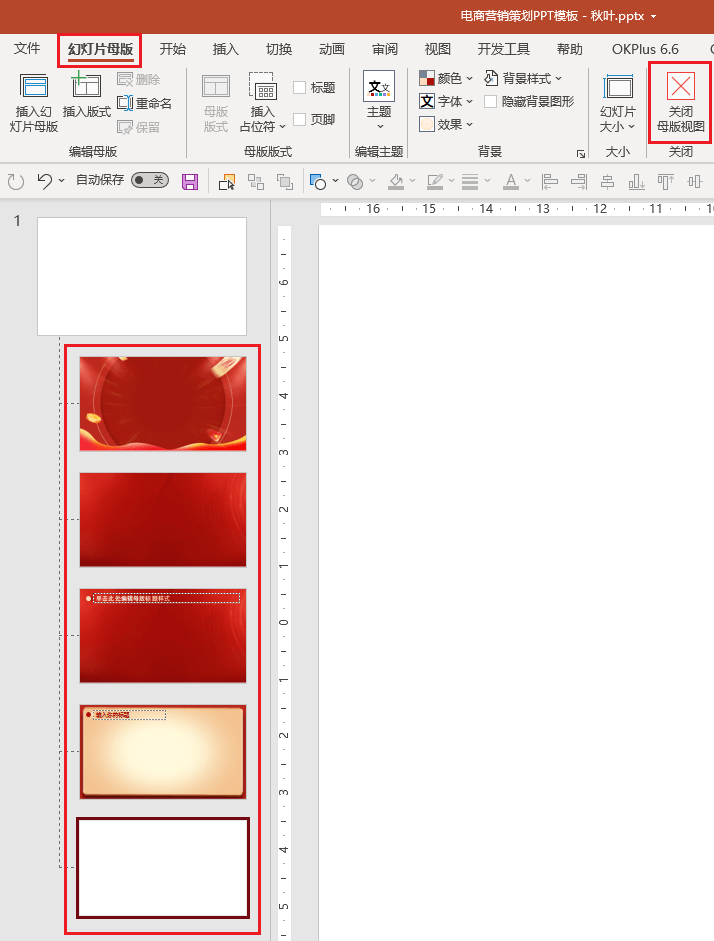 【声明】
郑重提醒：您对数字作品的使用行为应当遵循以下相关约定：
1、数字作品本身及其包含的全部素材（包括但不限于字体、图片、图标、文本框、艺术字等）均不支持商用，仅能为您个人学习、研究或欣赏目的使用。
2、您不可将数字作品中的全部或部分内容用于复制再出售，或以出租、出借、转让、分销、发布等其他任何直接、间接方式提供给他人使用。
3、您不可将数字作品接入网站、平台等，或以任意方式为他人提供数字作品下载。
4、数字作品中包含的内容仅供参考，不保证真实性、正确性、有效性、完整性和准确性，不代表我们的立场和观点，也不构成对您的任何建议。
模板作者：十月长
秋叶PPT副业变现营1期